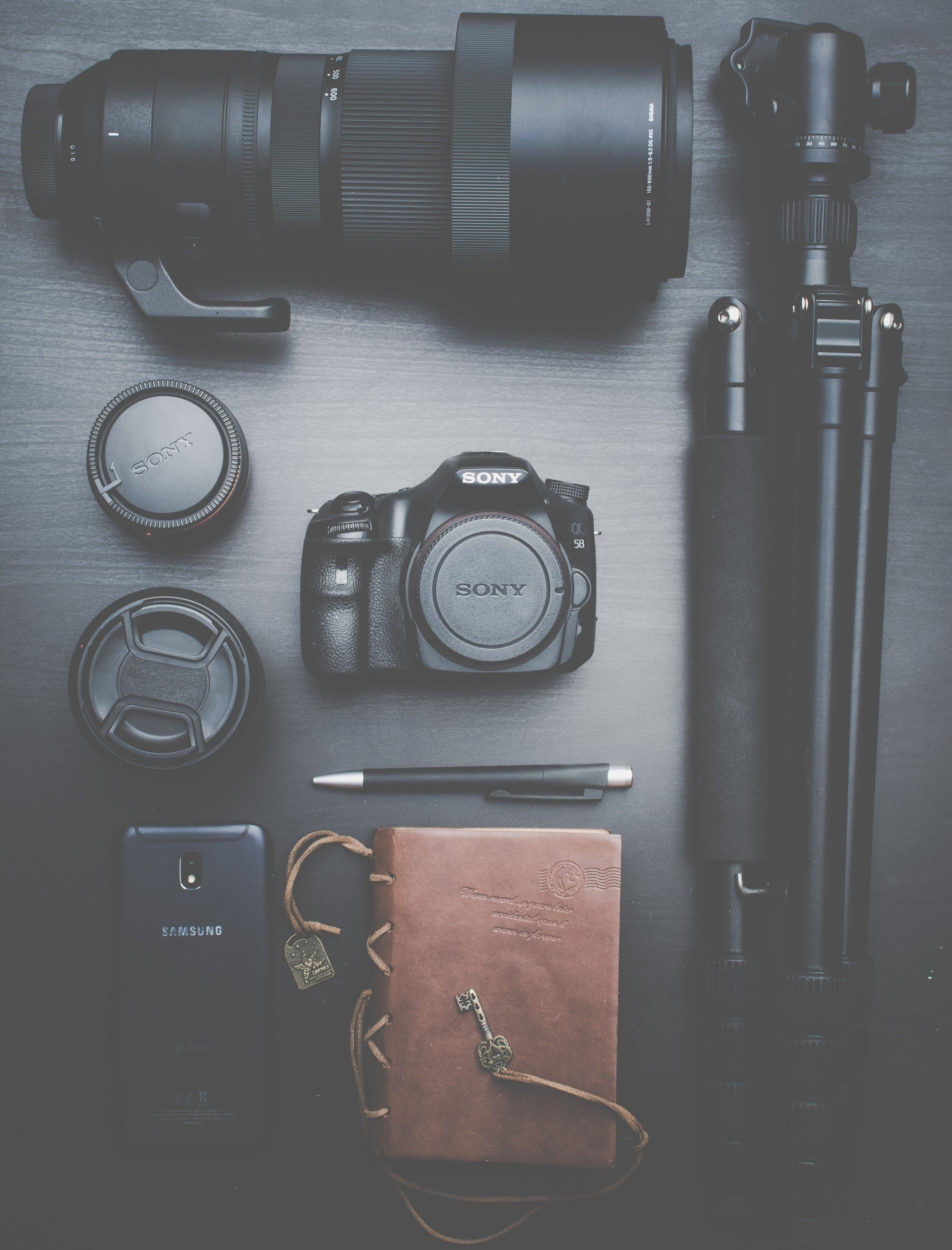 Elements of Photography
There are 10 main elements of photography
SPACE
LIGHT &
SHADOWS
LINE
DEPTH OF FIELD
PATTERN
FRAMING
COLOR
TEXTURE
SHAPE
ANGLE
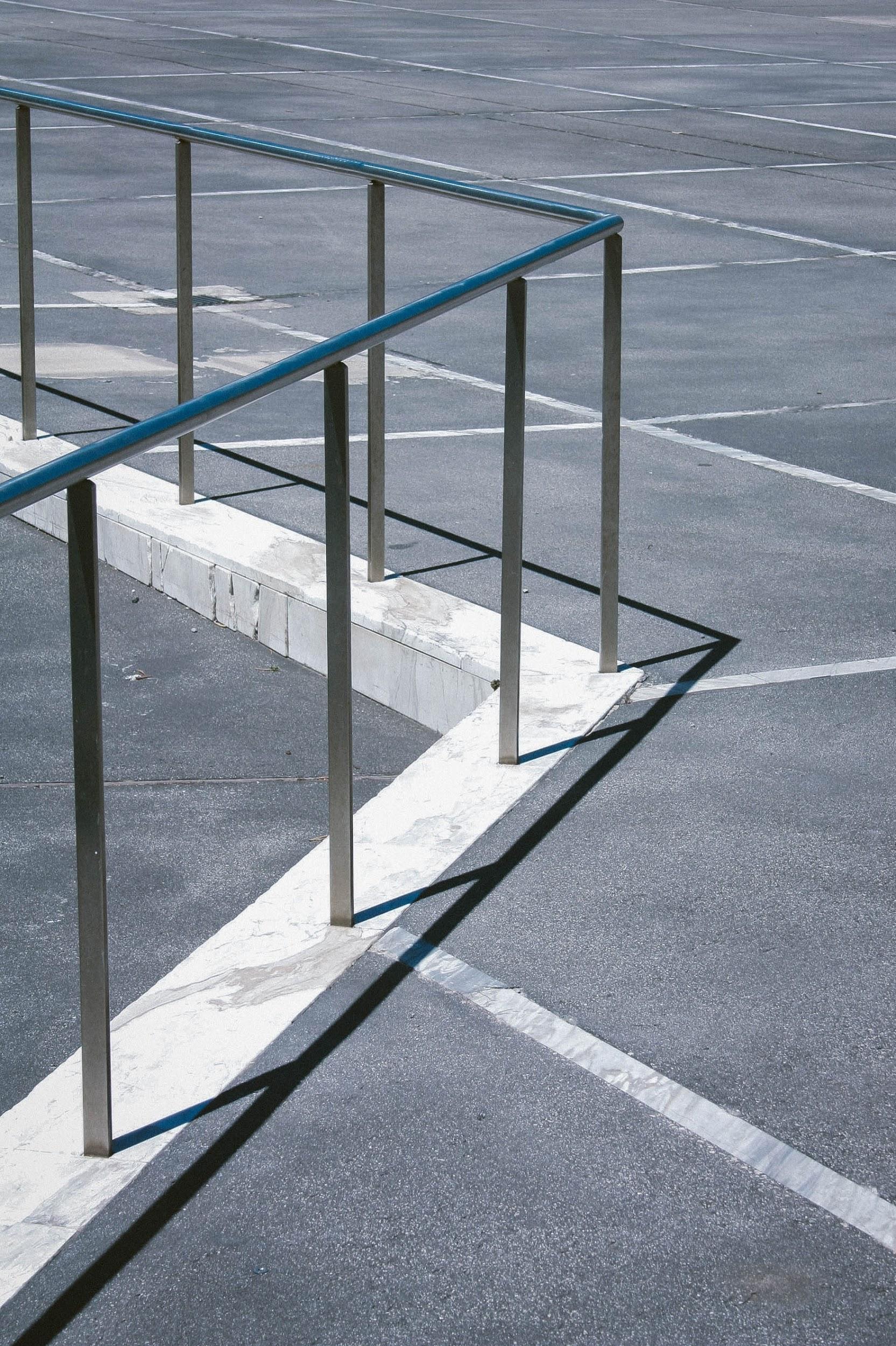 Line
Lead the viewer’s eye
Can be straight or organic
Diagonal lines create movement
Look for lines created by repeatingobjects or shadows.
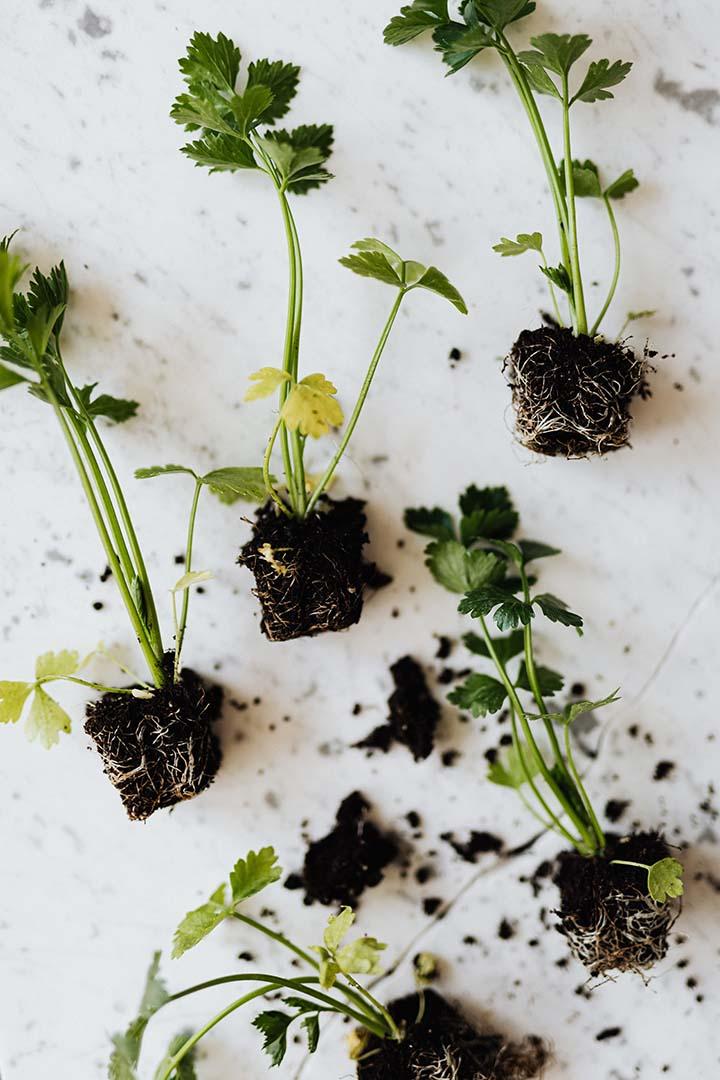 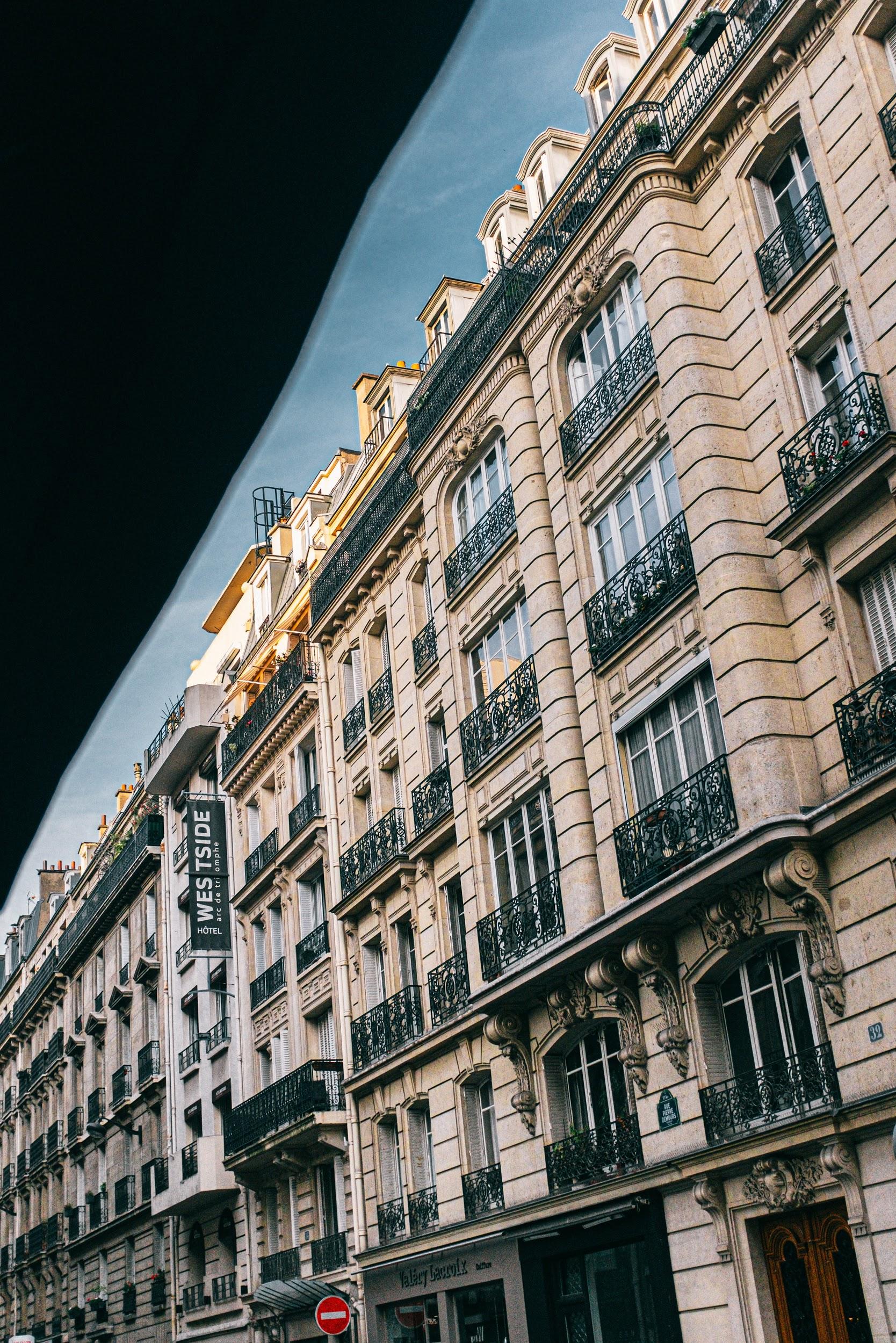 Line
Line
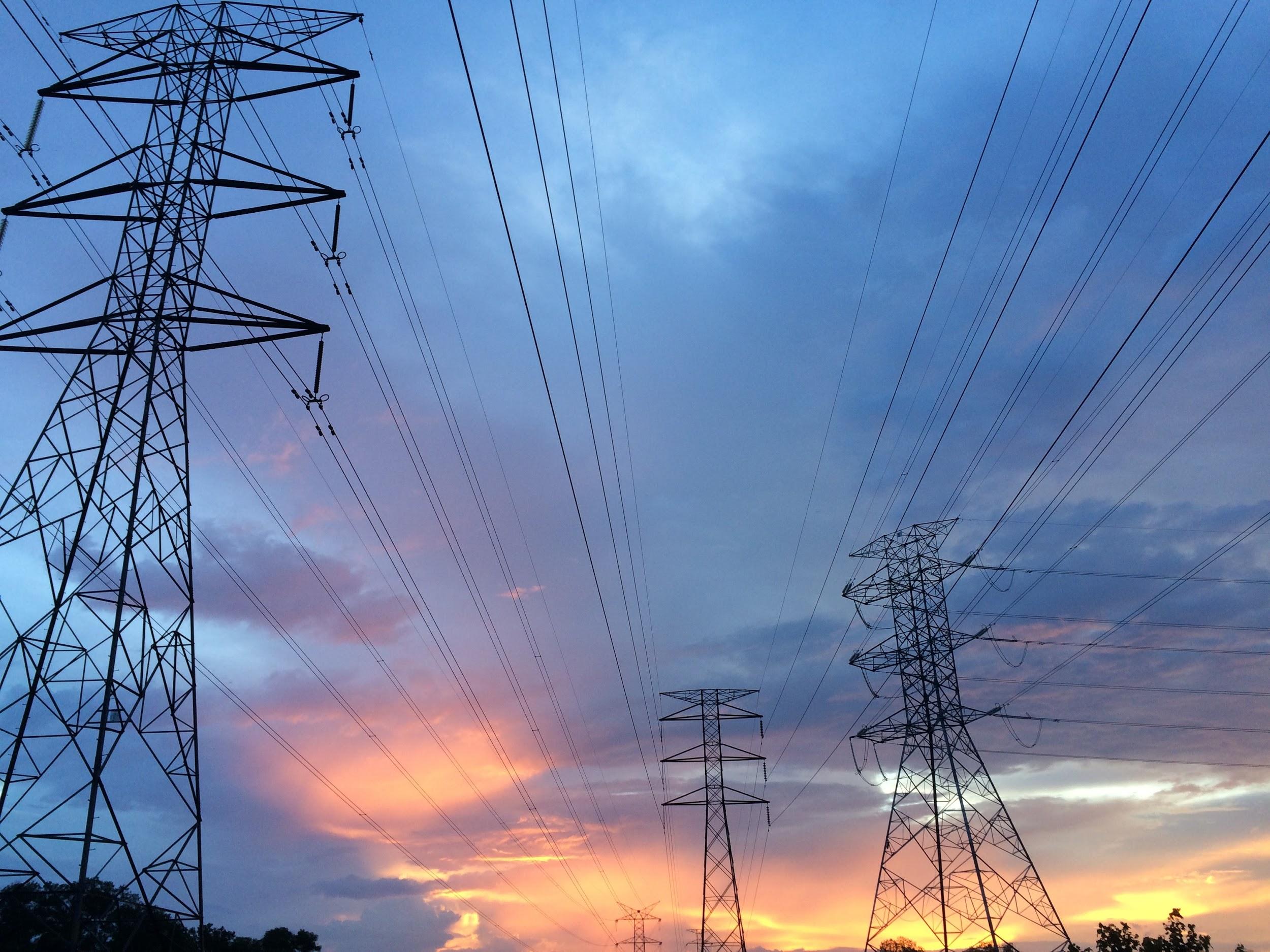 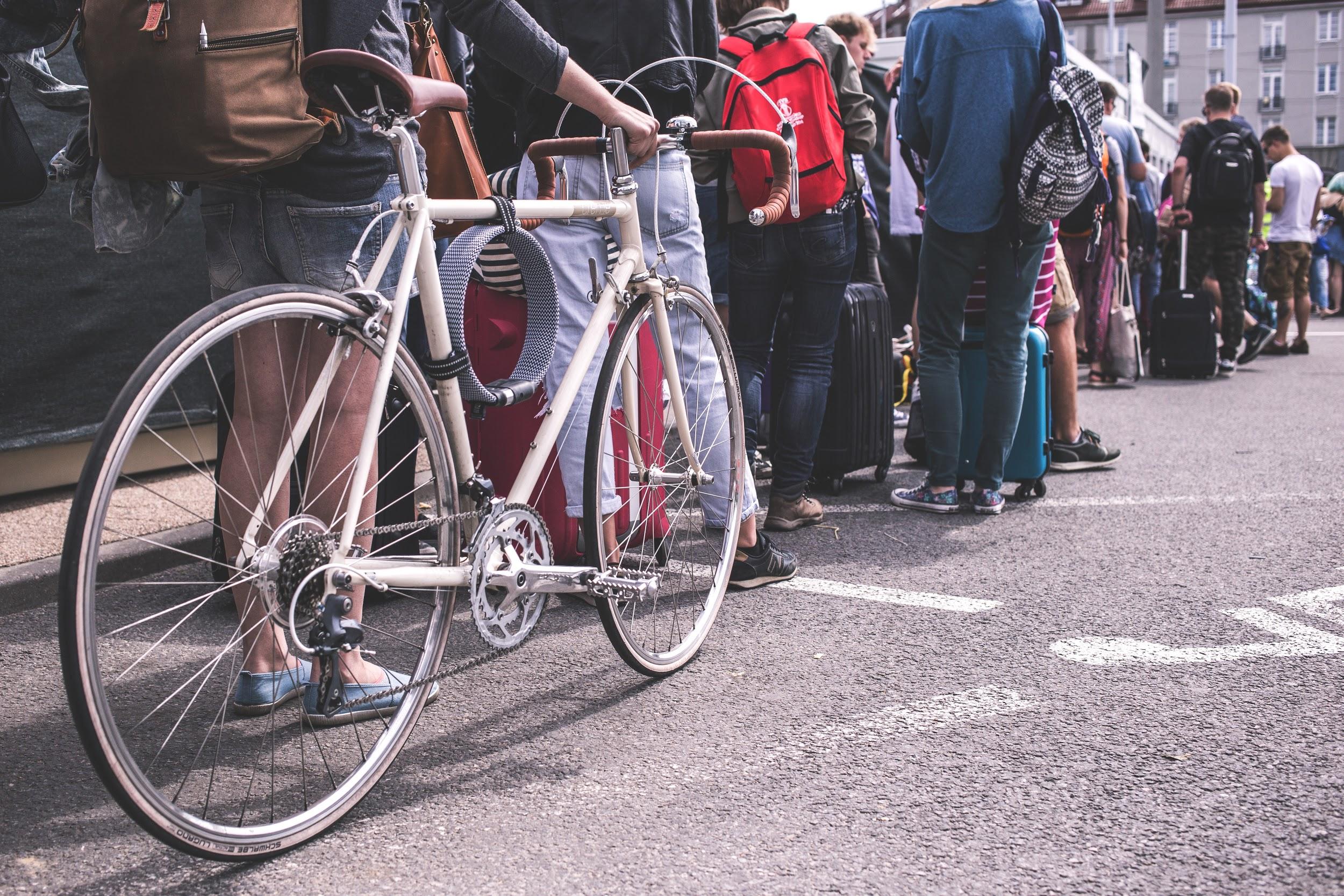 BACK
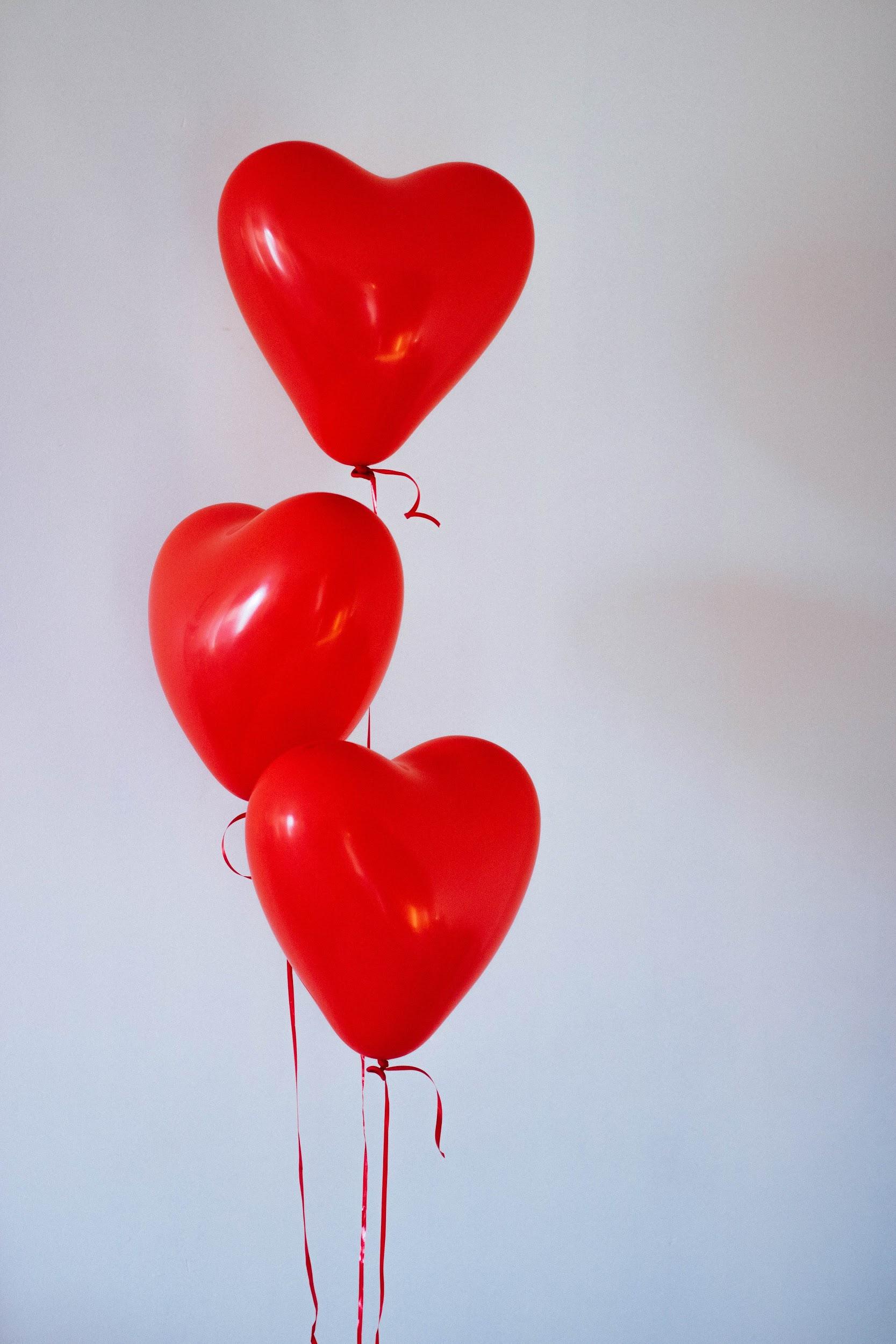 Shape
Flat outlines or 3-D forms
Can create a frame around a subject
Look for shapes in repetition
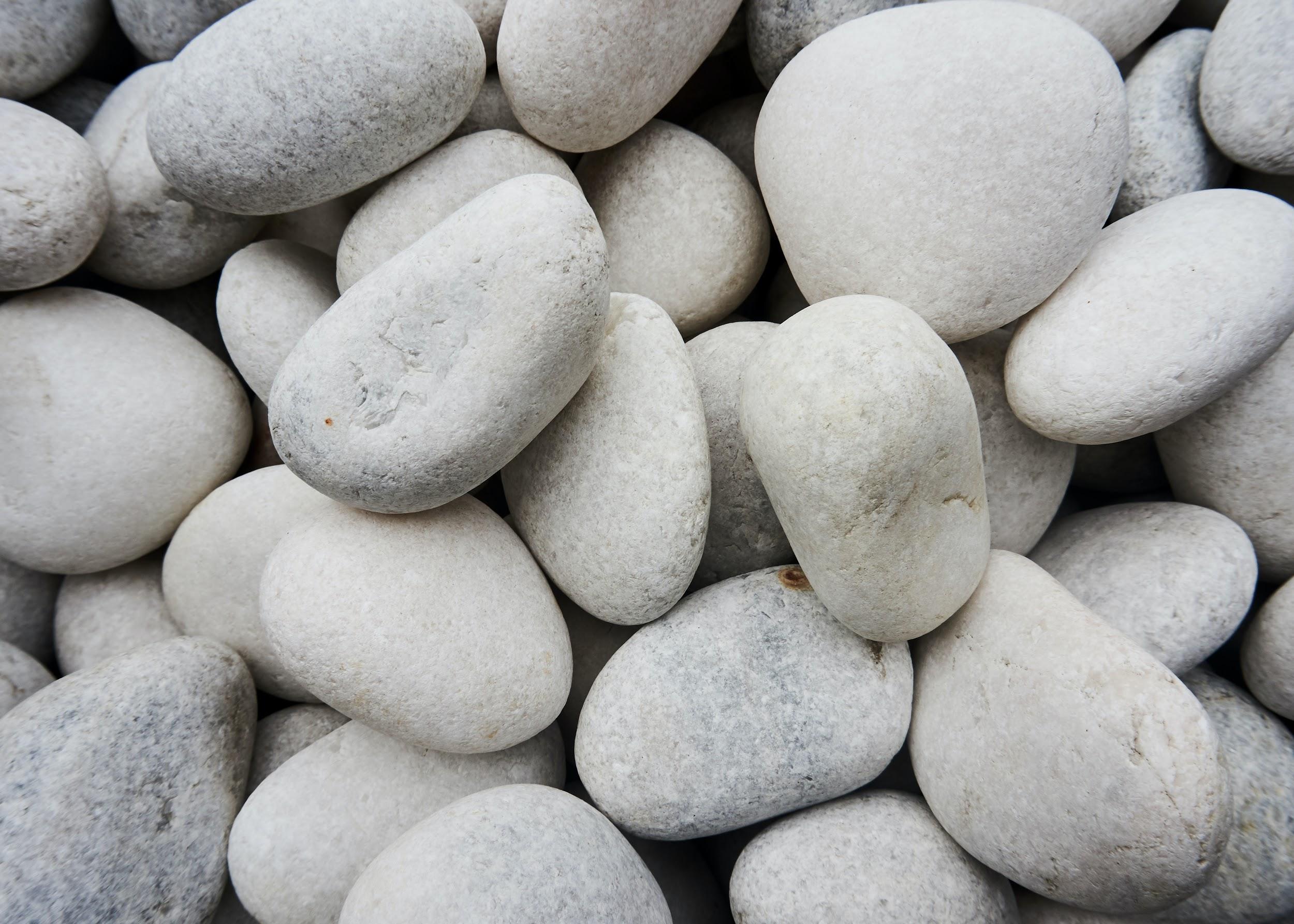 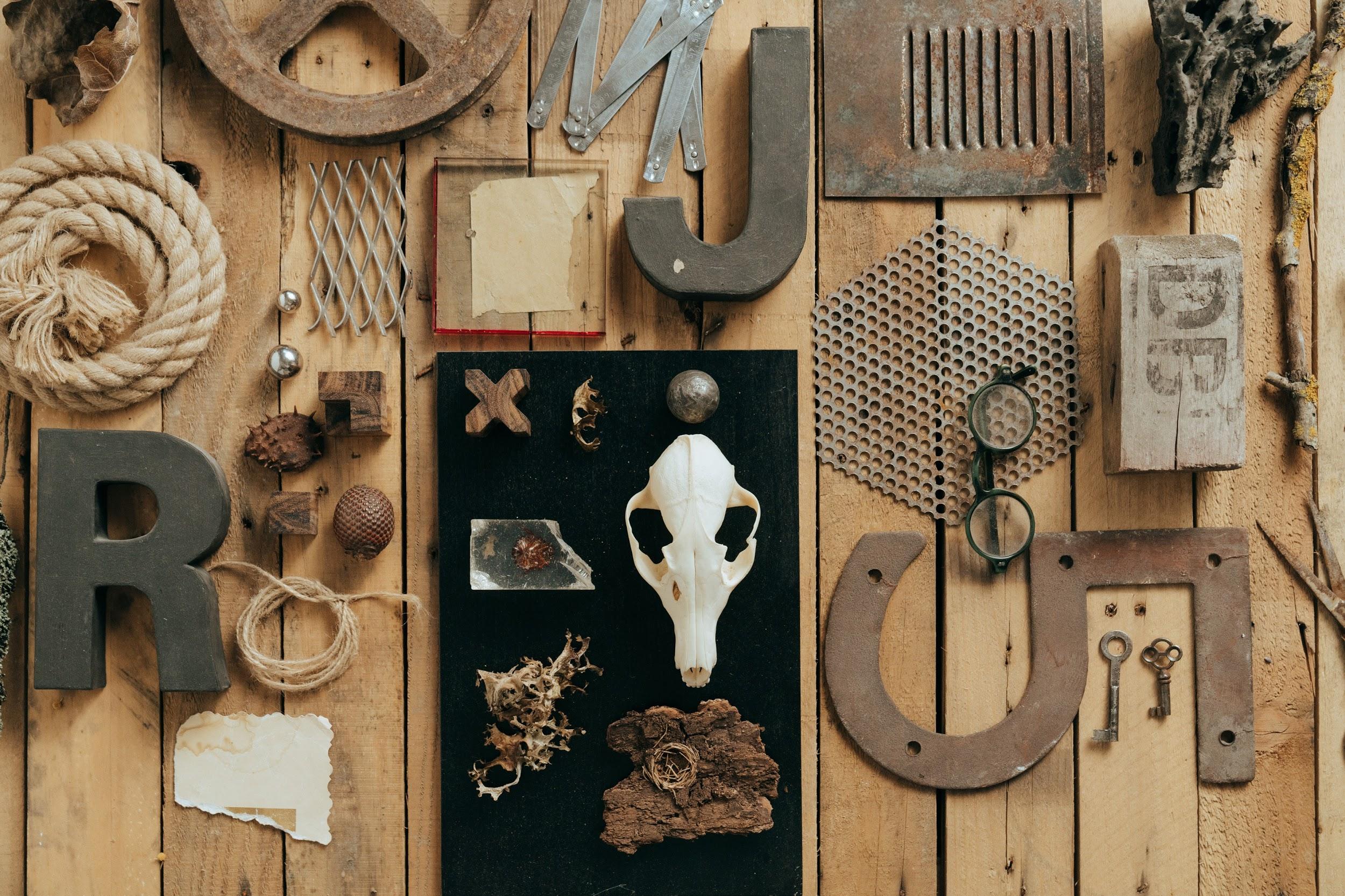 Shape
BACK
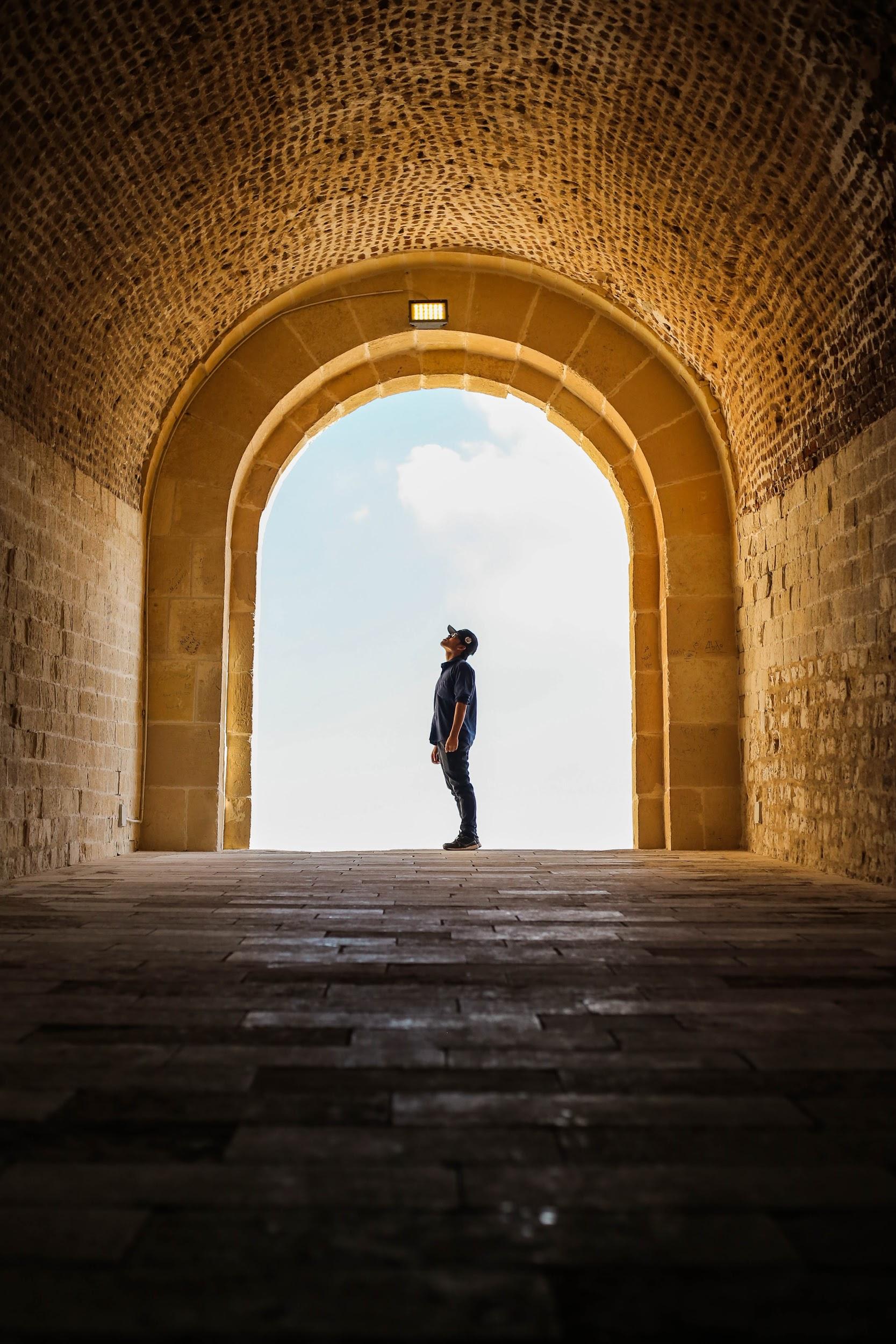 Framing
Look for objects to create a frame around your subject
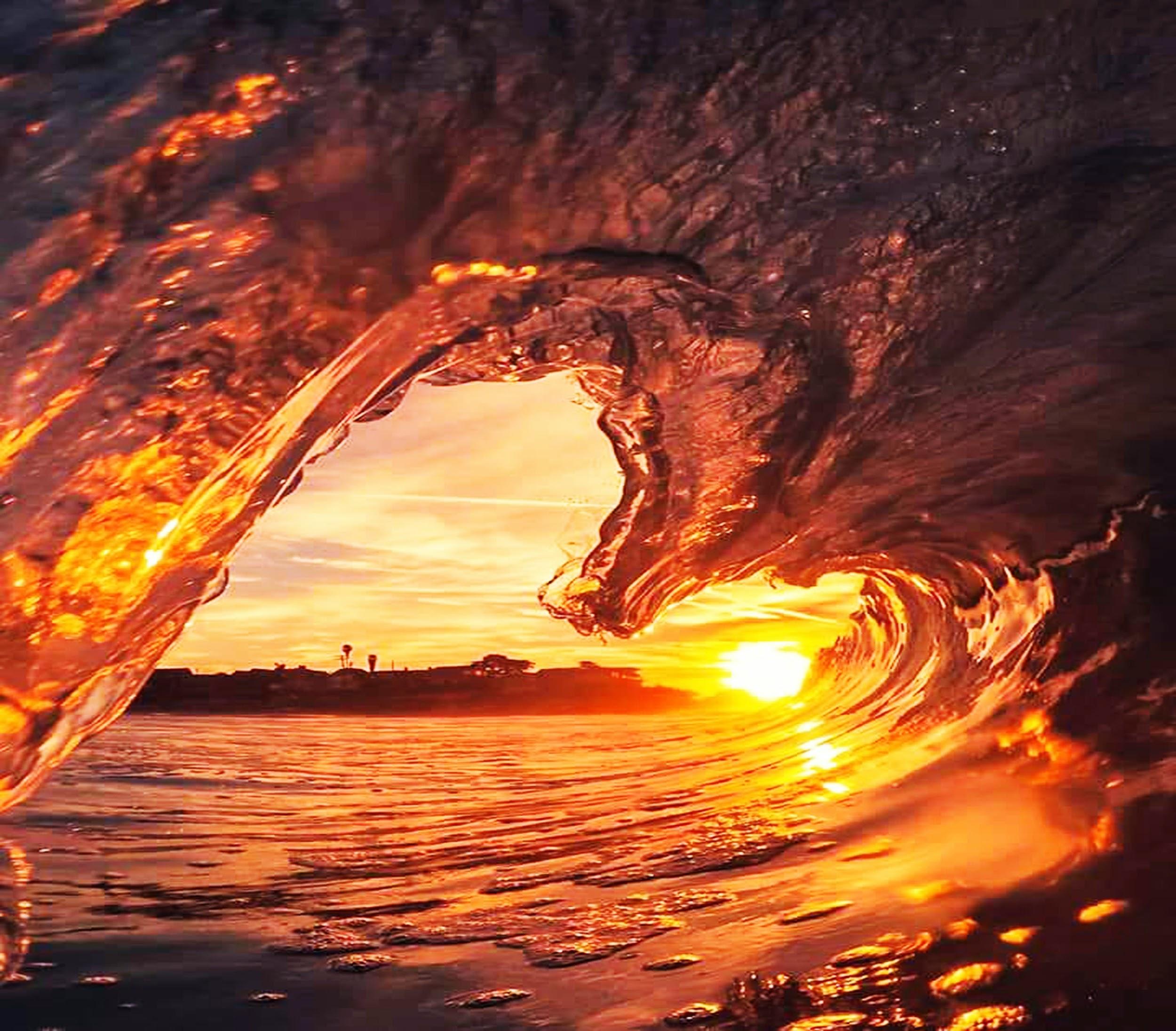 Framing
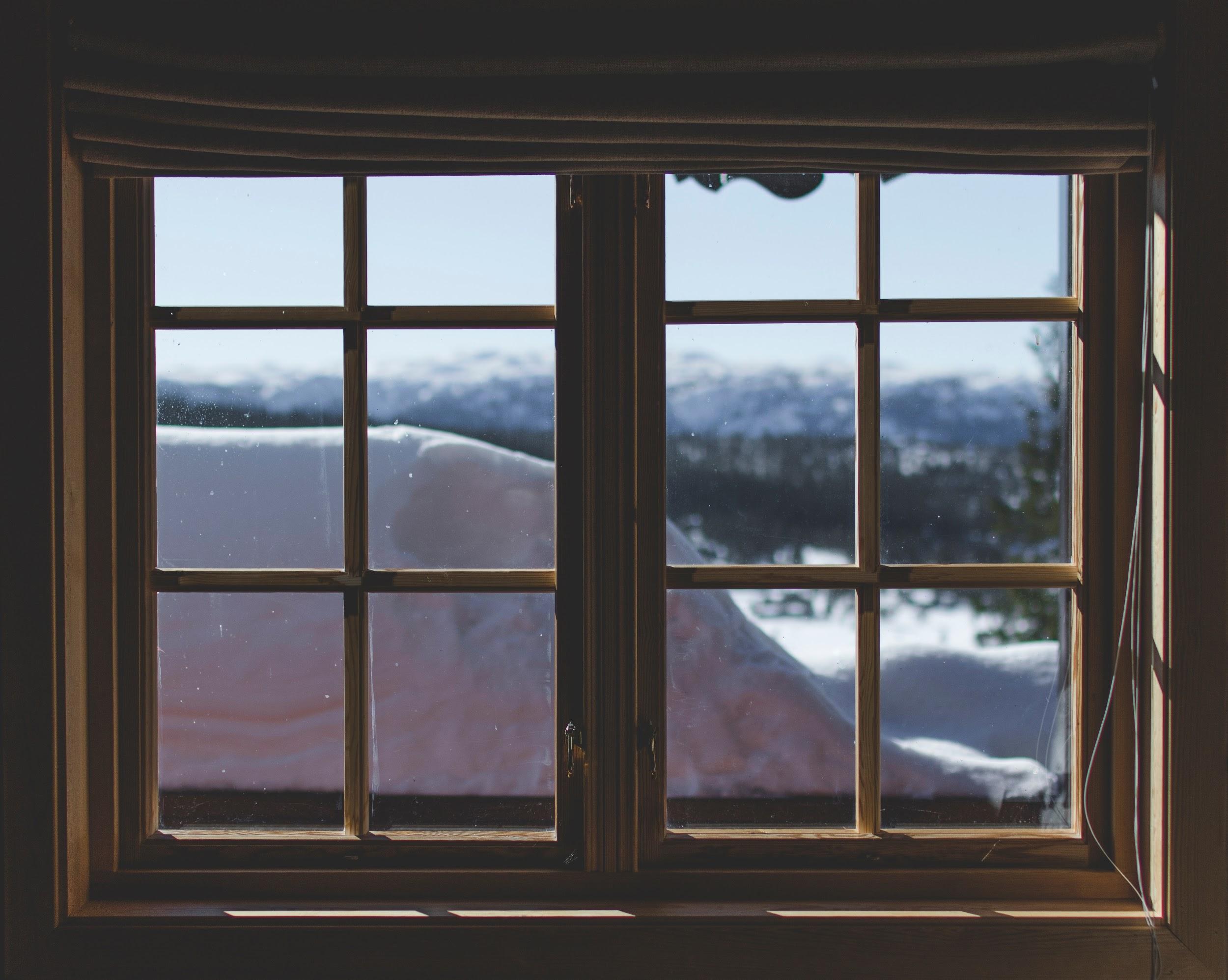 BACK
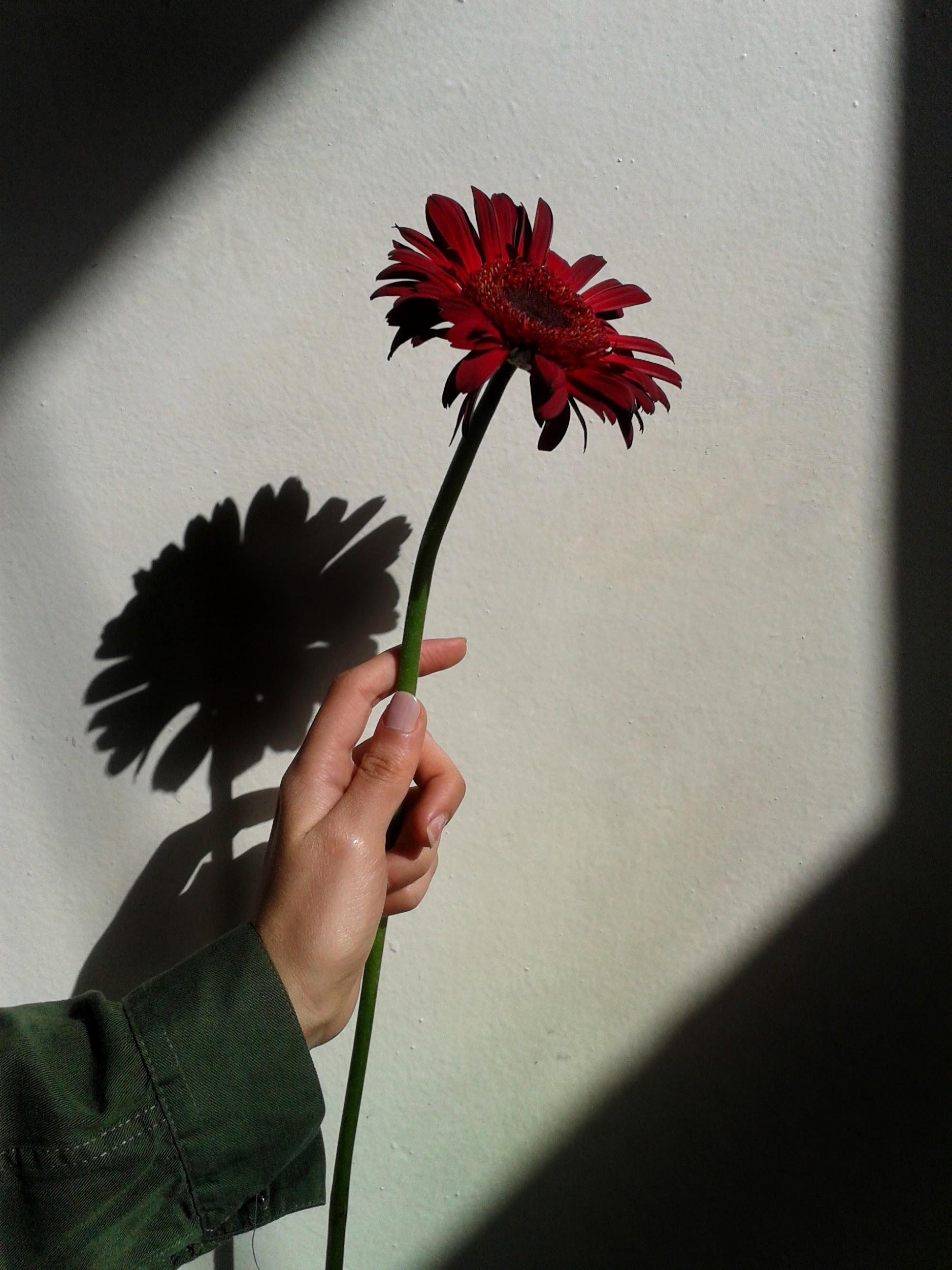 Light & Shadows
Notice how the light changesobjects by creating shadows
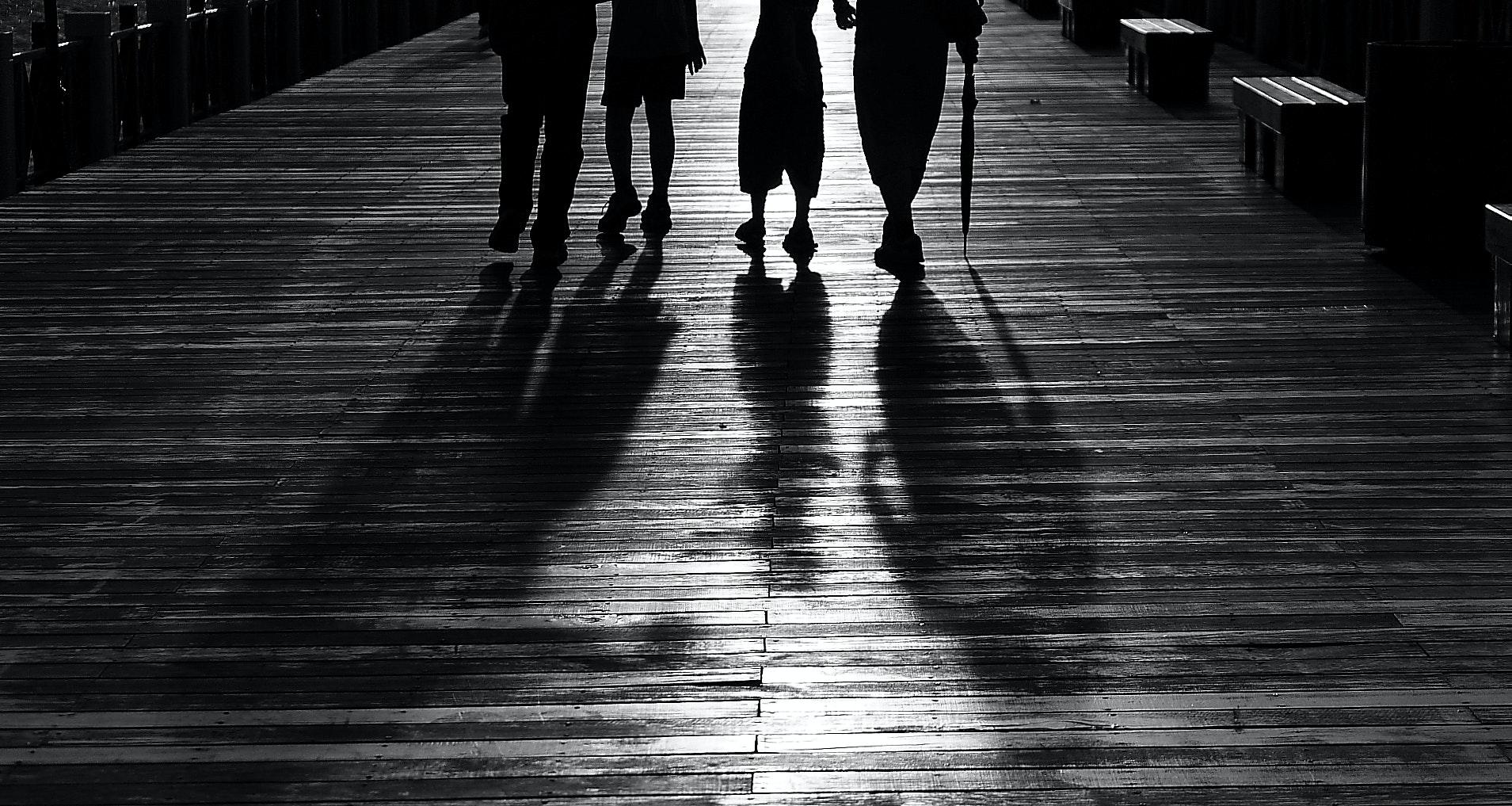 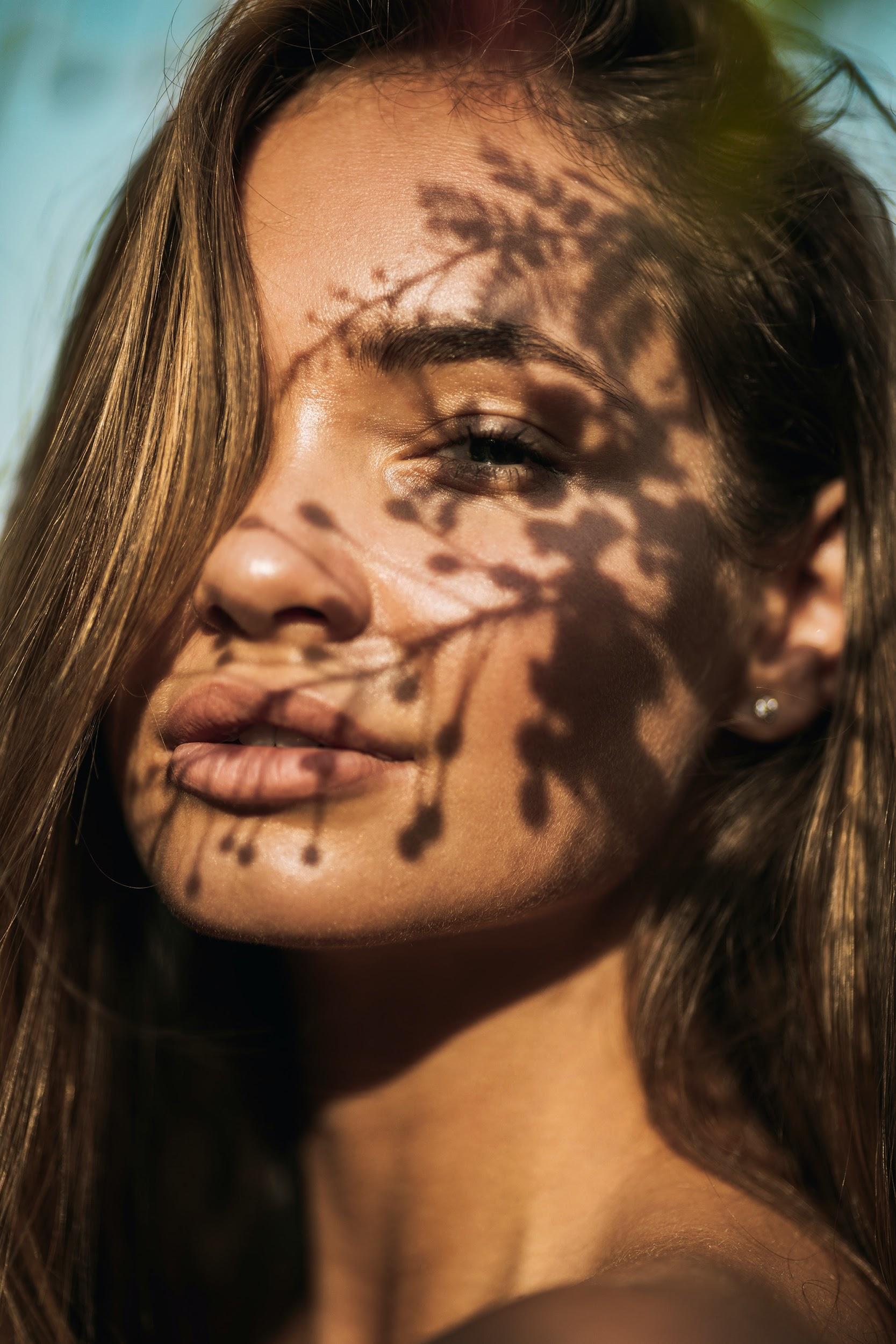 Light & Shadows
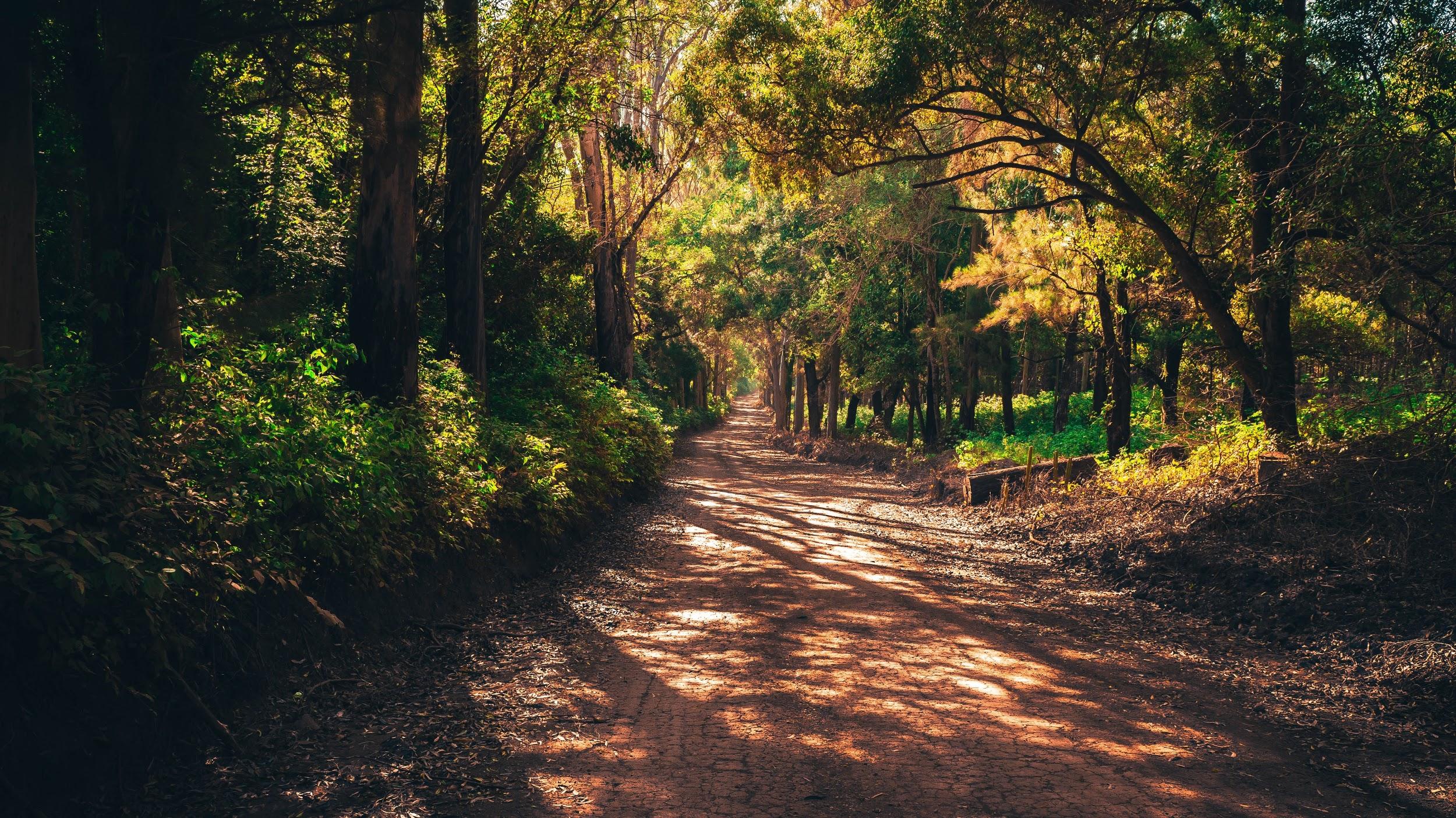 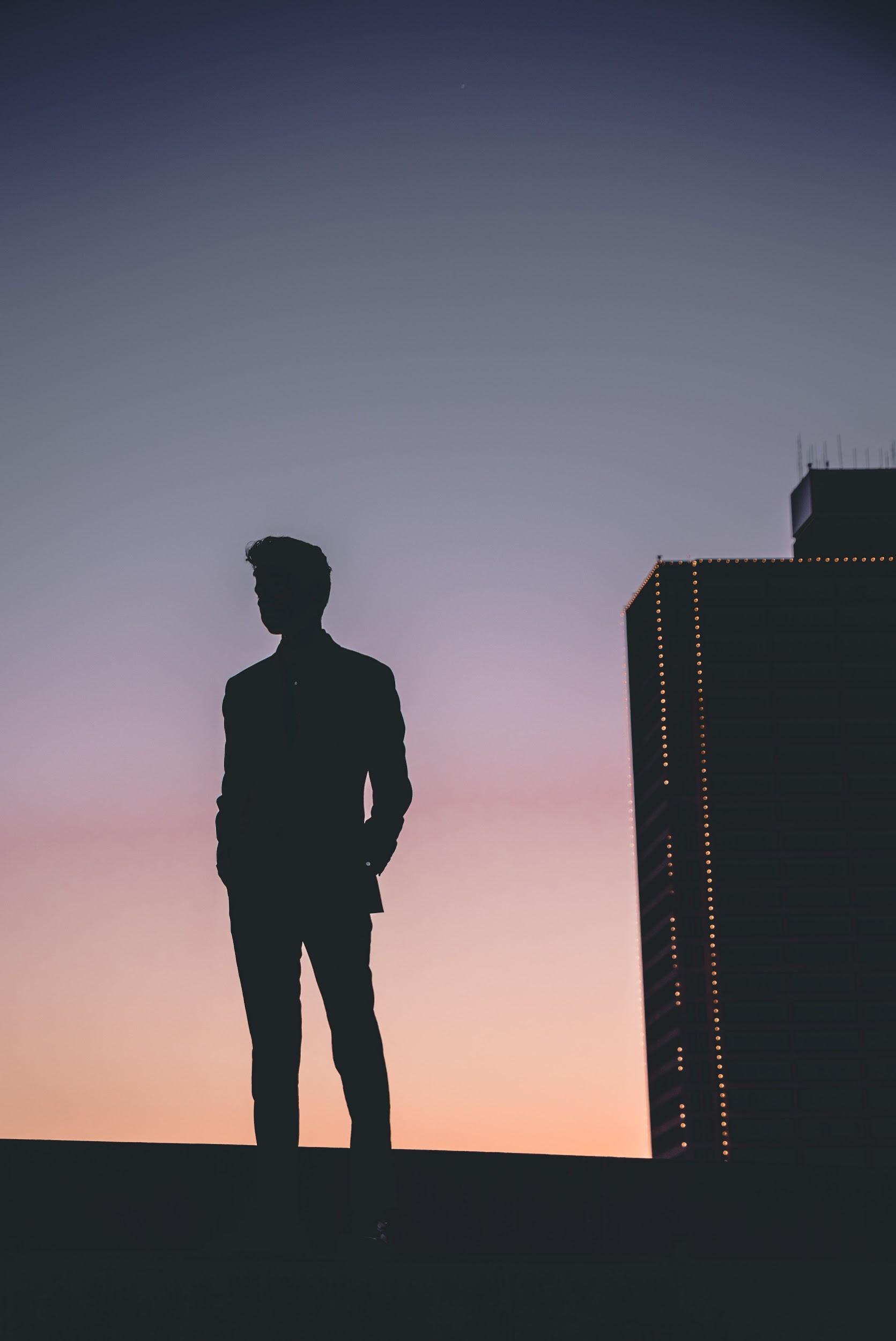 Silhouette
By putting a subject in front of a lightsource, the subject becomesa dark shape called a silhouette.
BACK
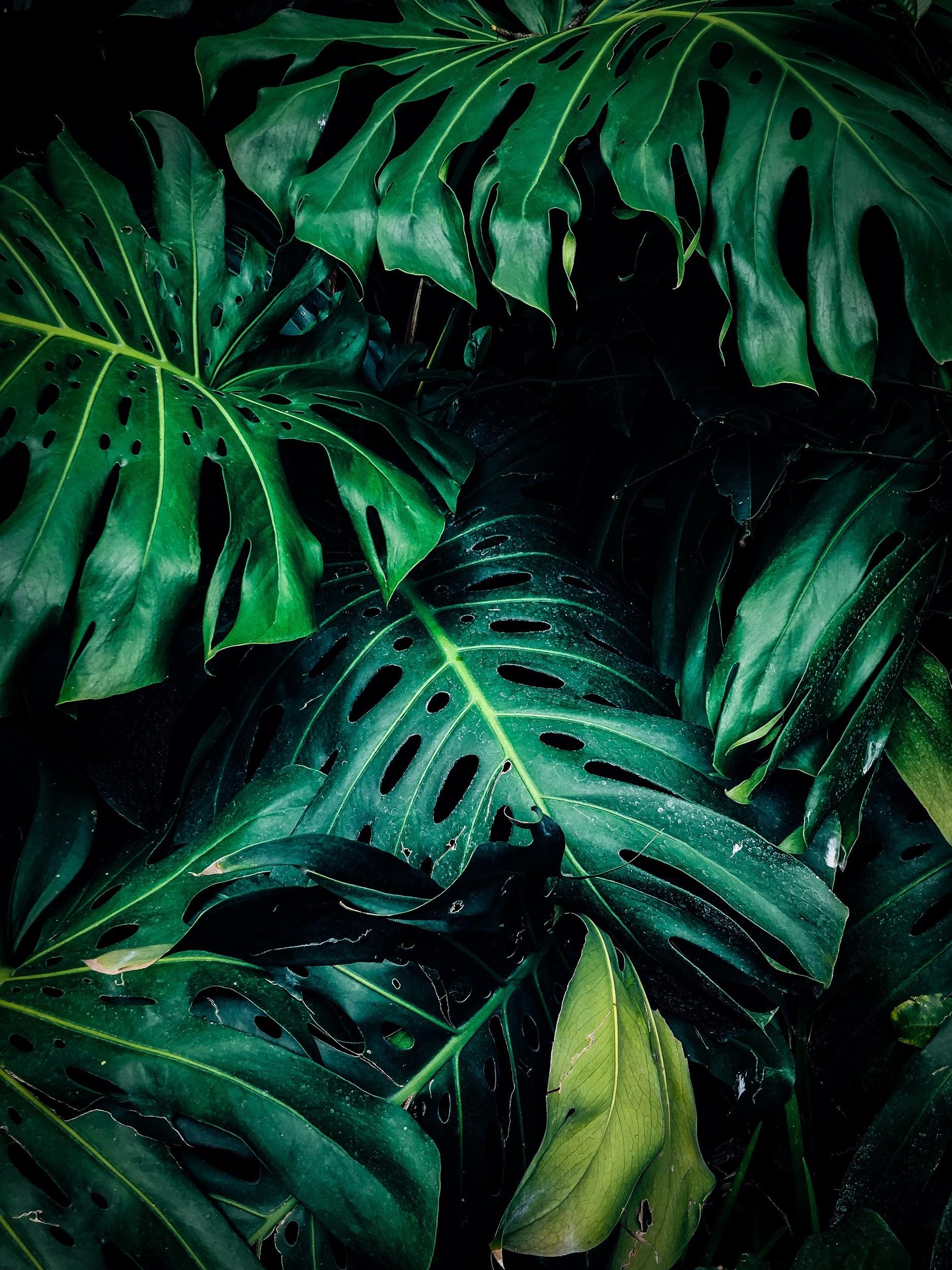 Texture
The details on the surface ofobjects
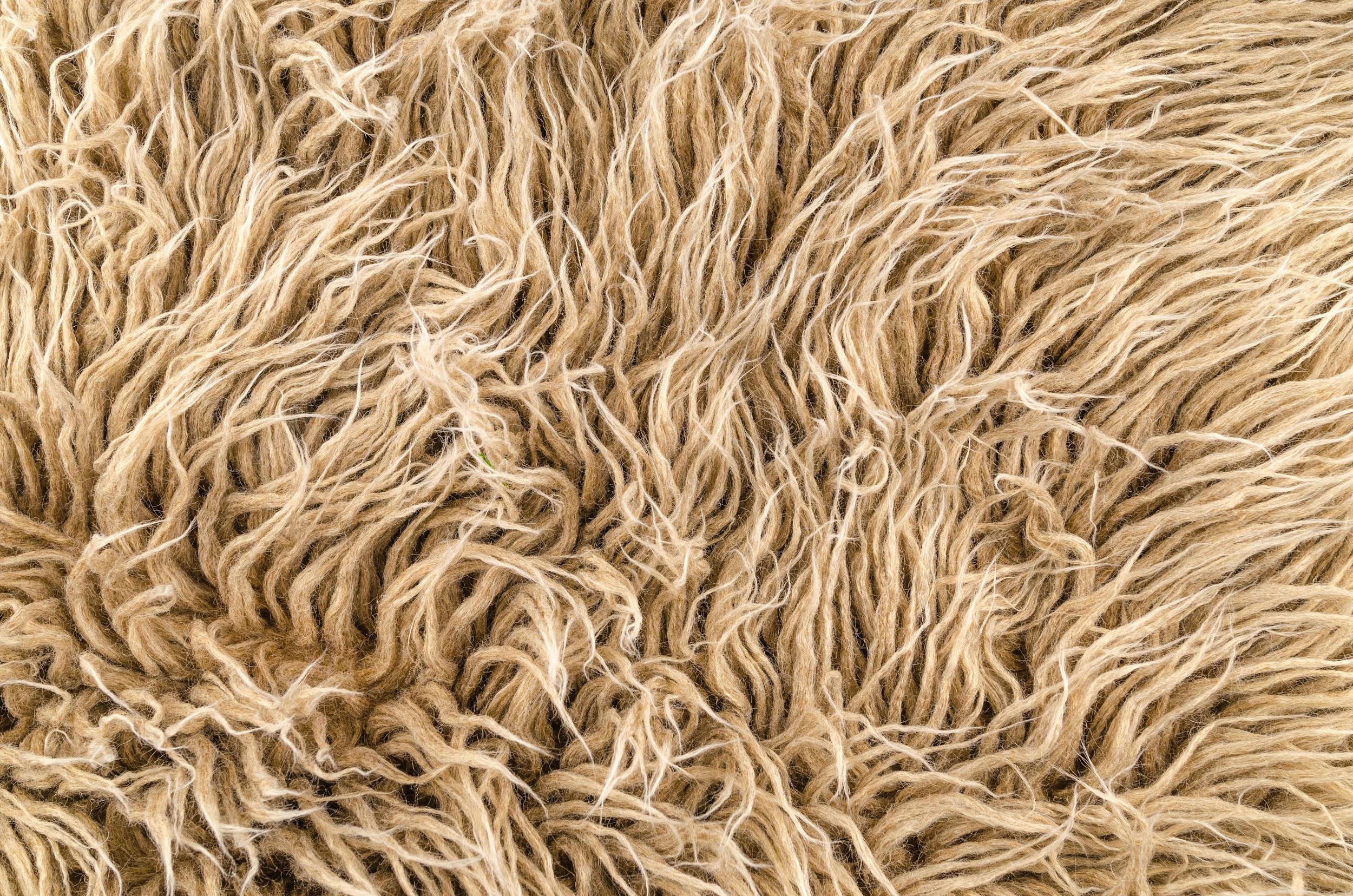 Texture
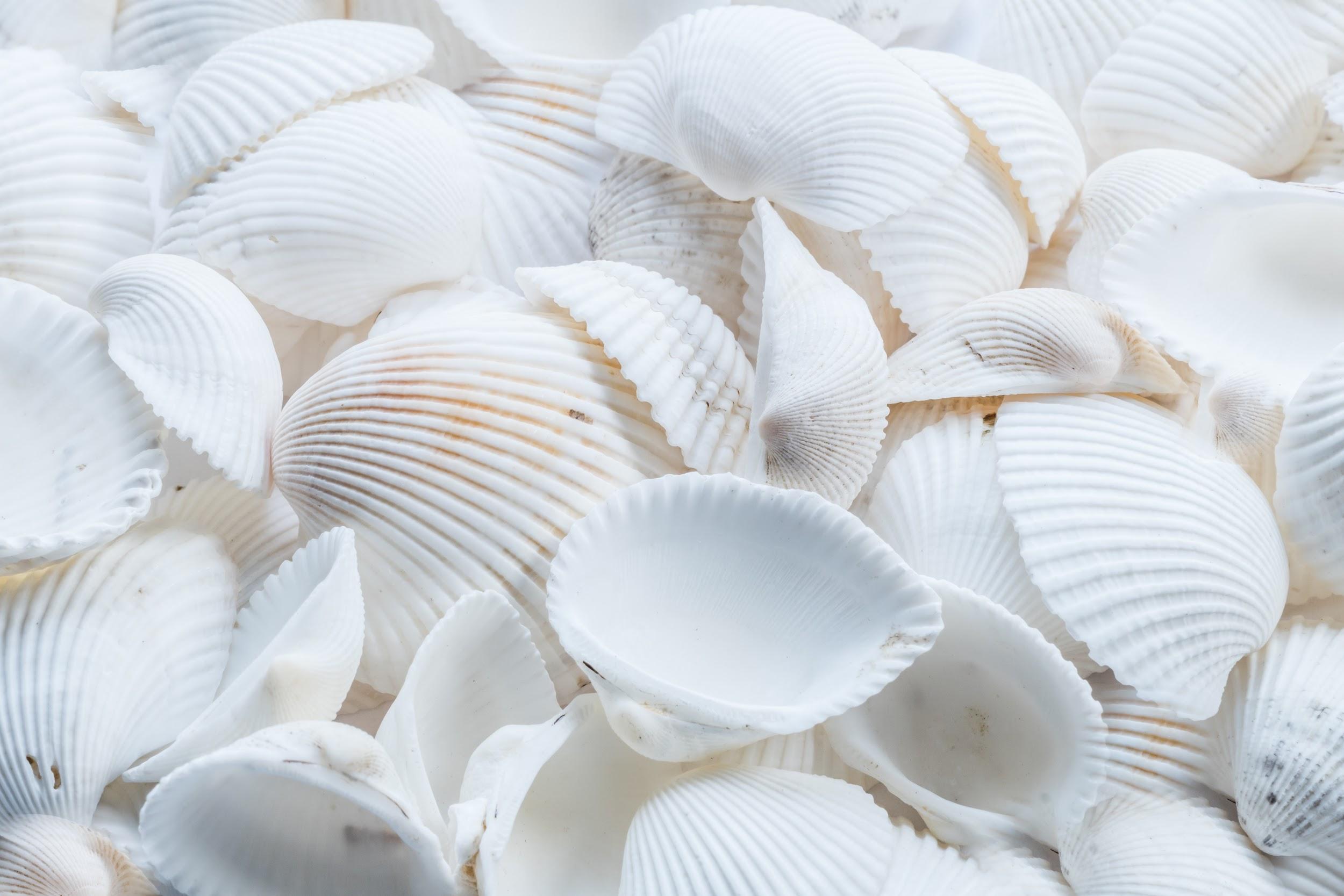 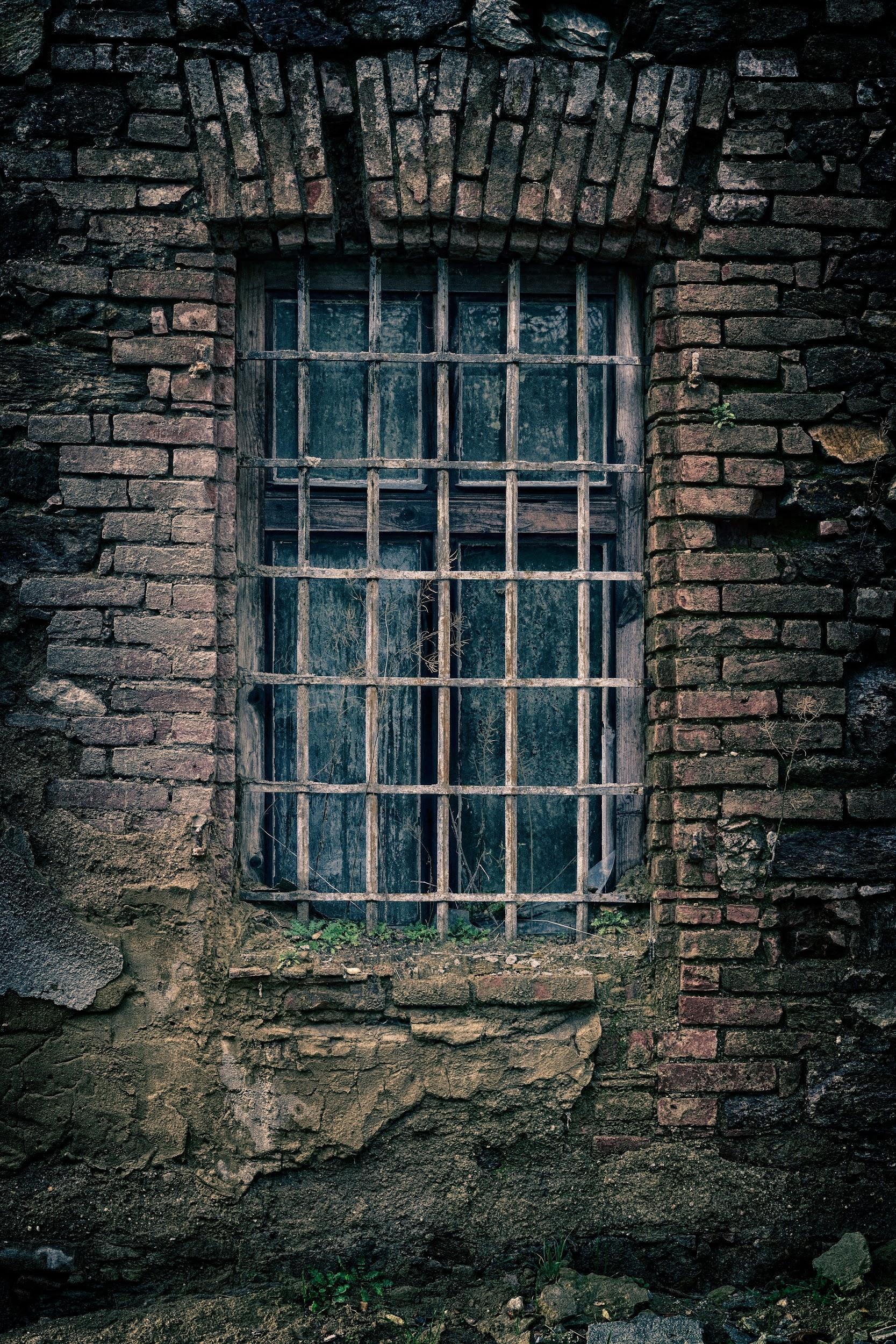 Texture
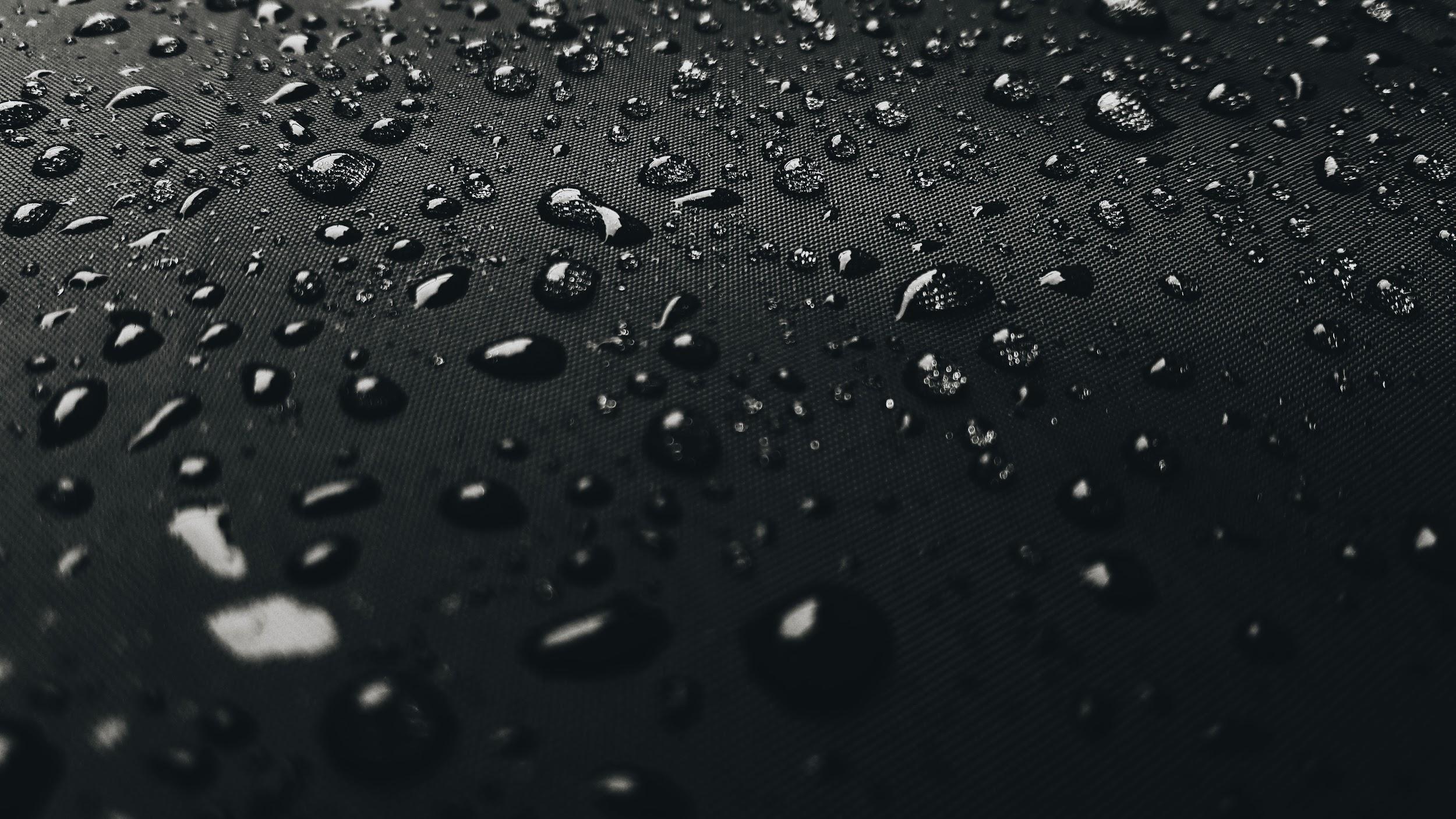 BACK
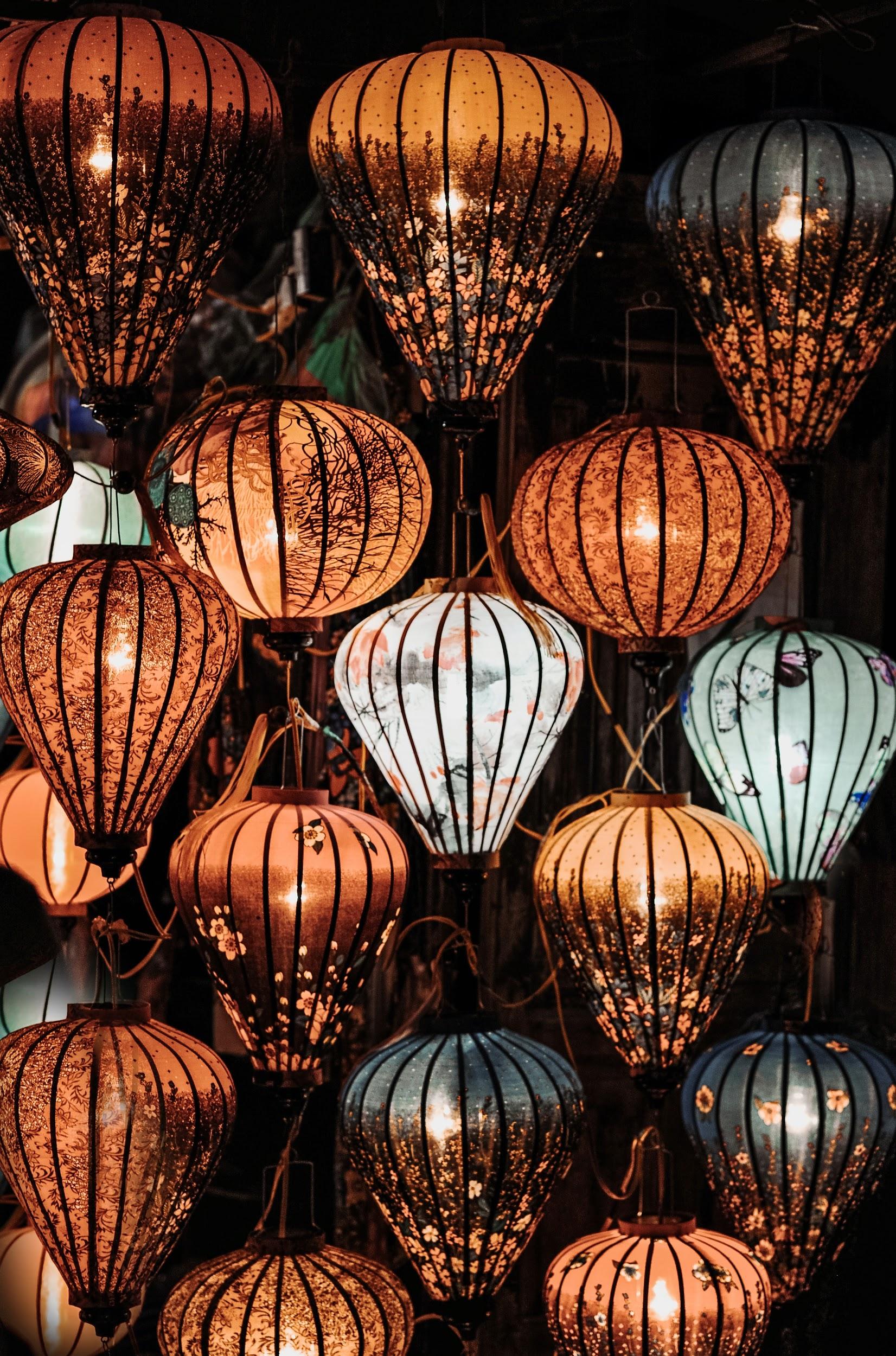 Pattern
Look for repetition of differentelements, such as shapes, lines, or forms creating Patterns.
Get closer or further away to see new patterns
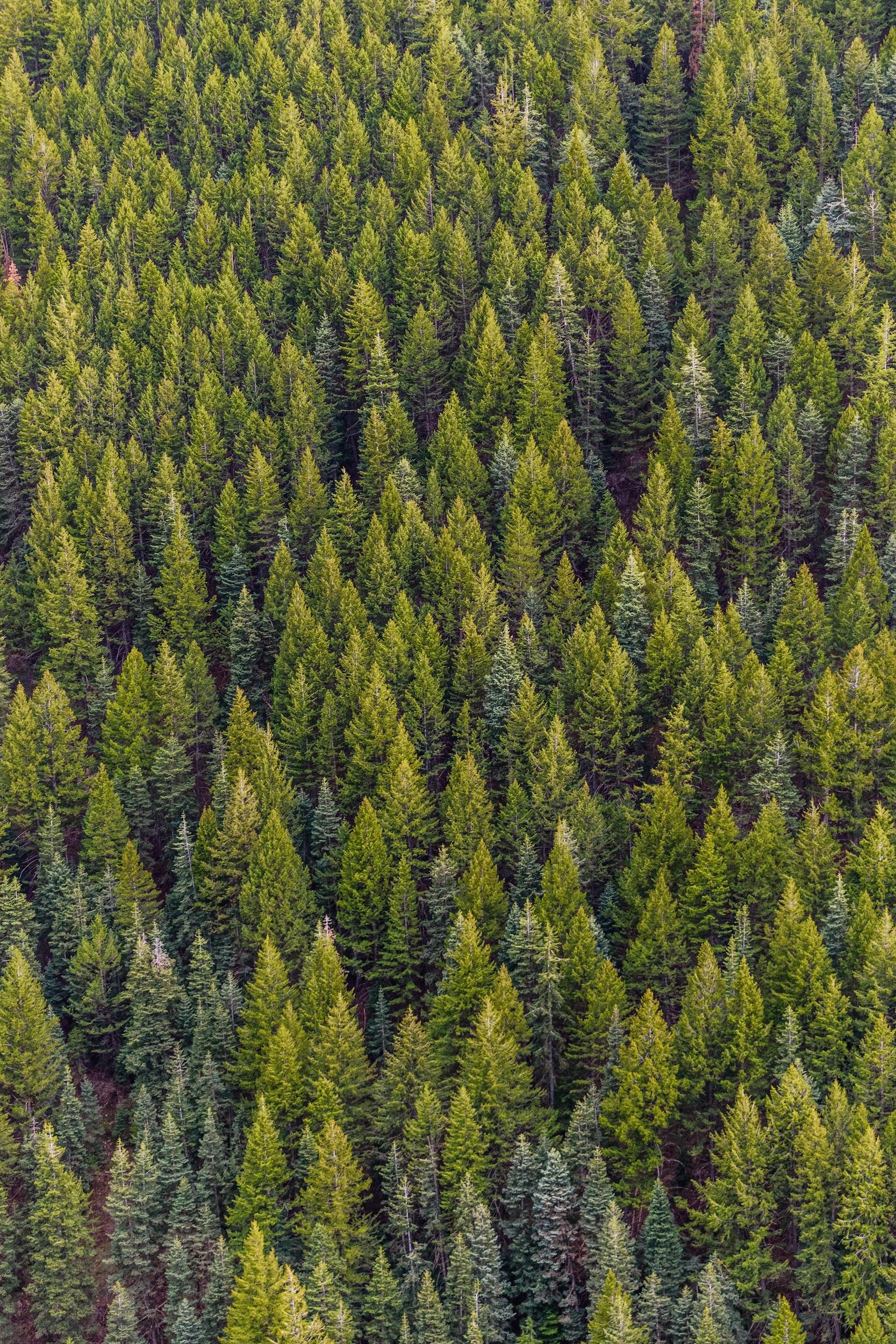 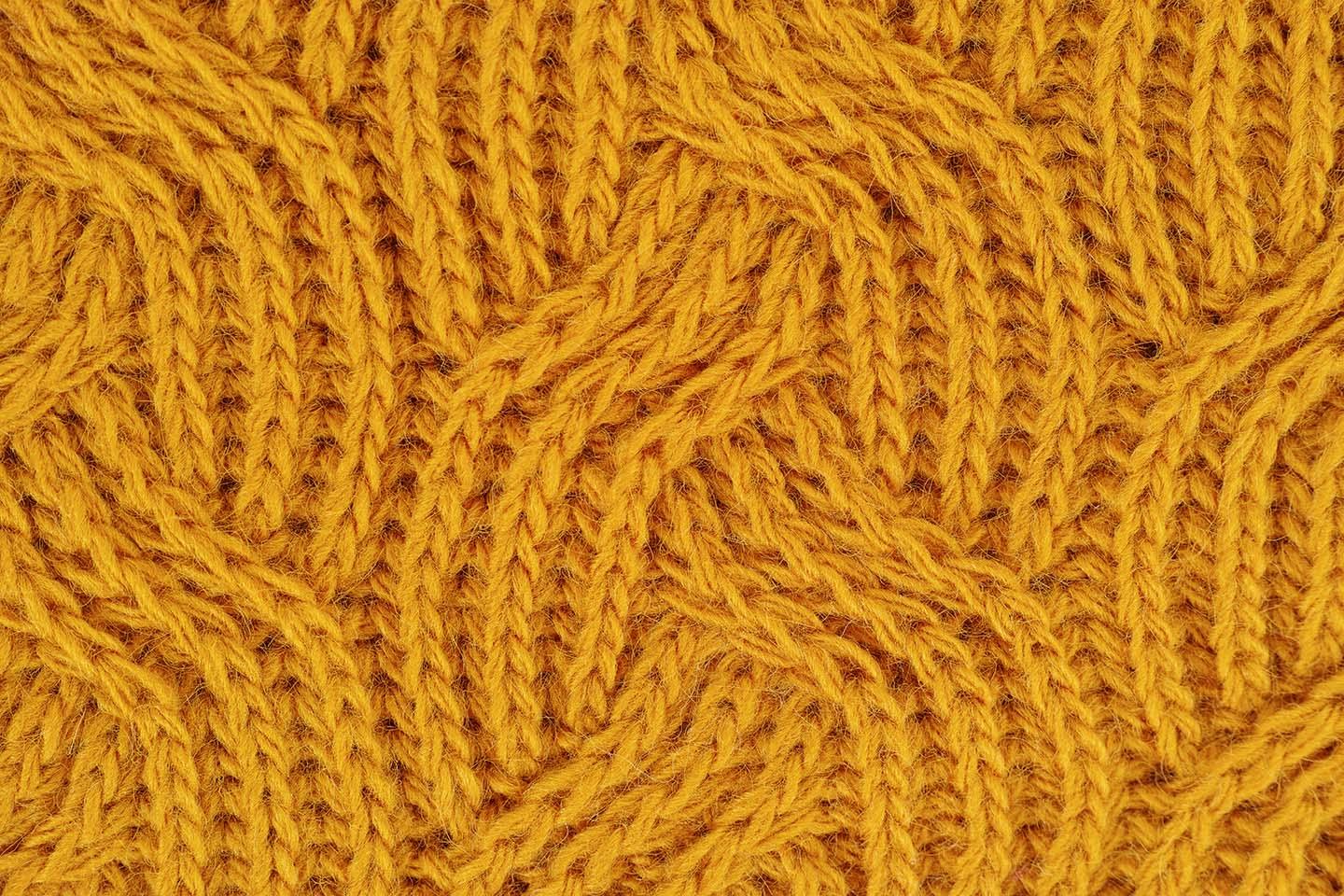 Pattern
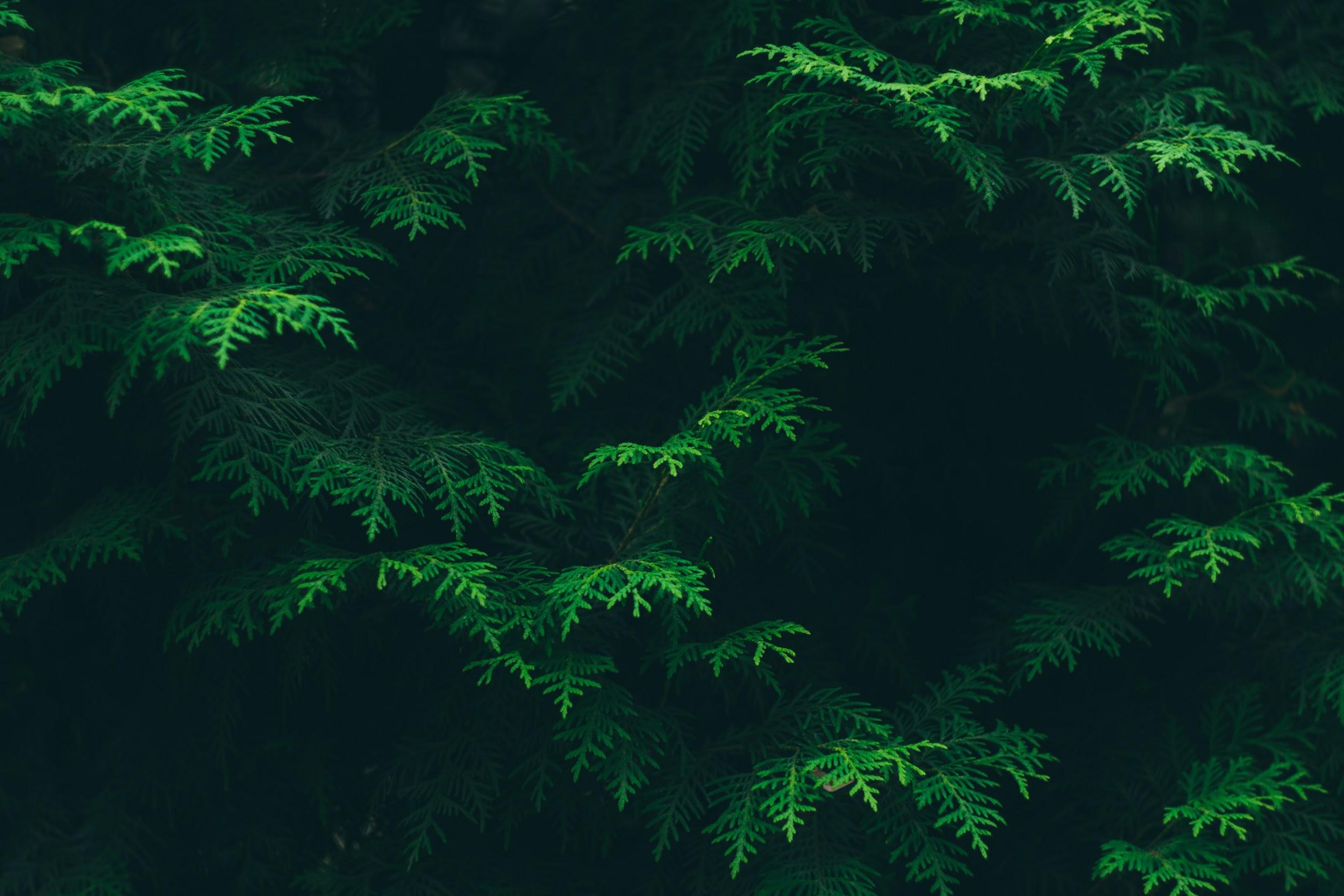 Pattern
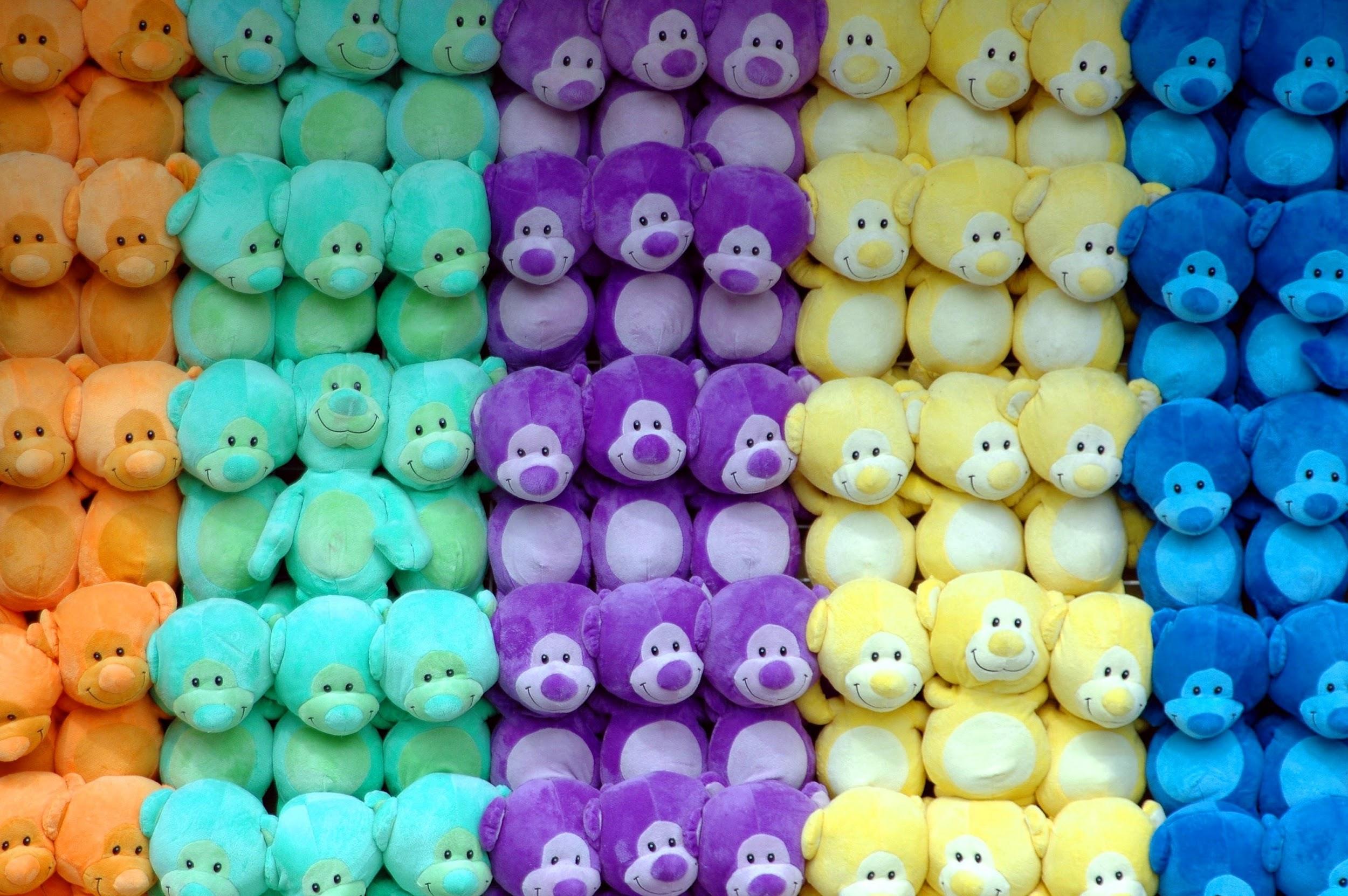 BACK
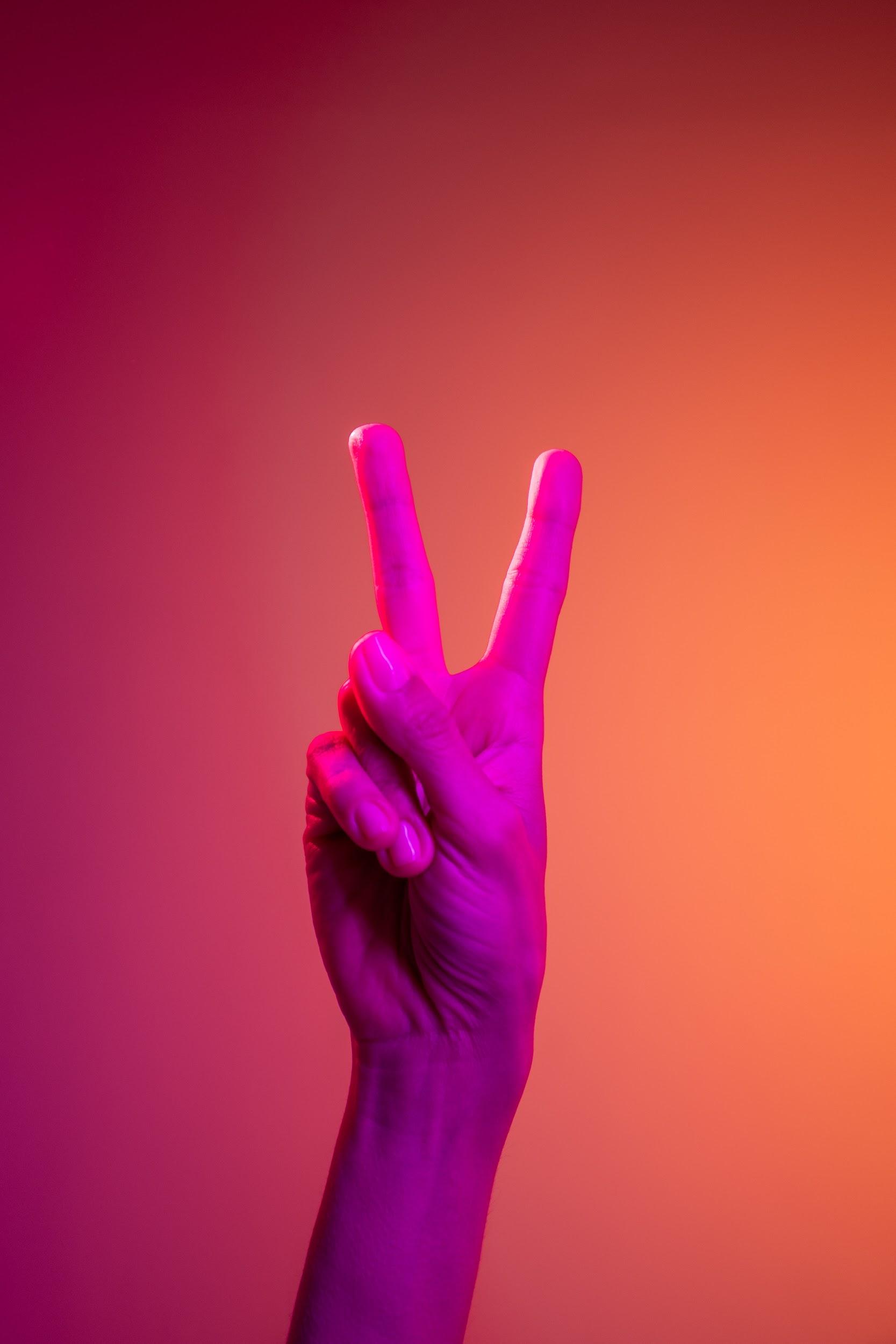 Space
Look for the empty spaces around objects.
An interesting background canadd interest to your photographs
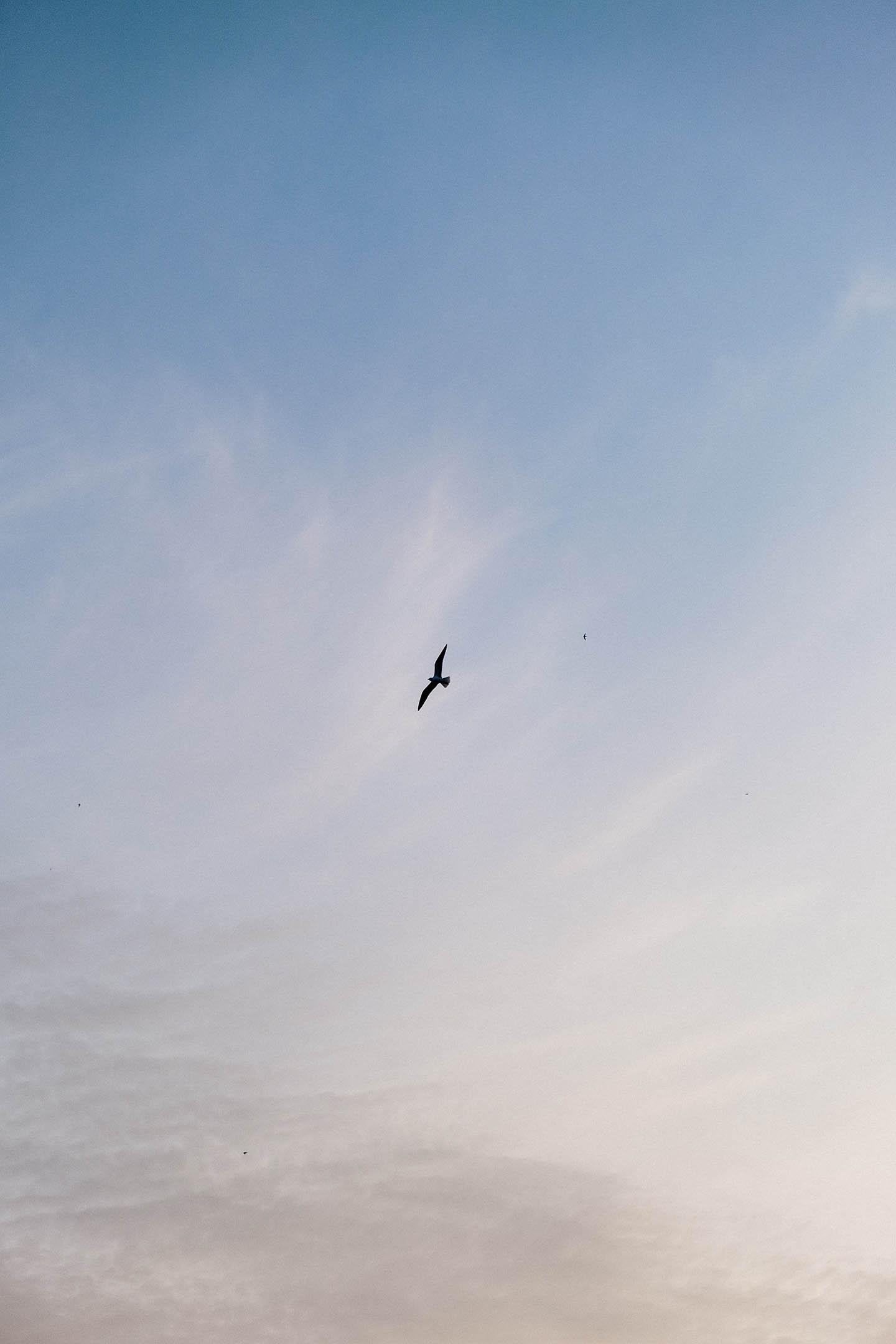 Space
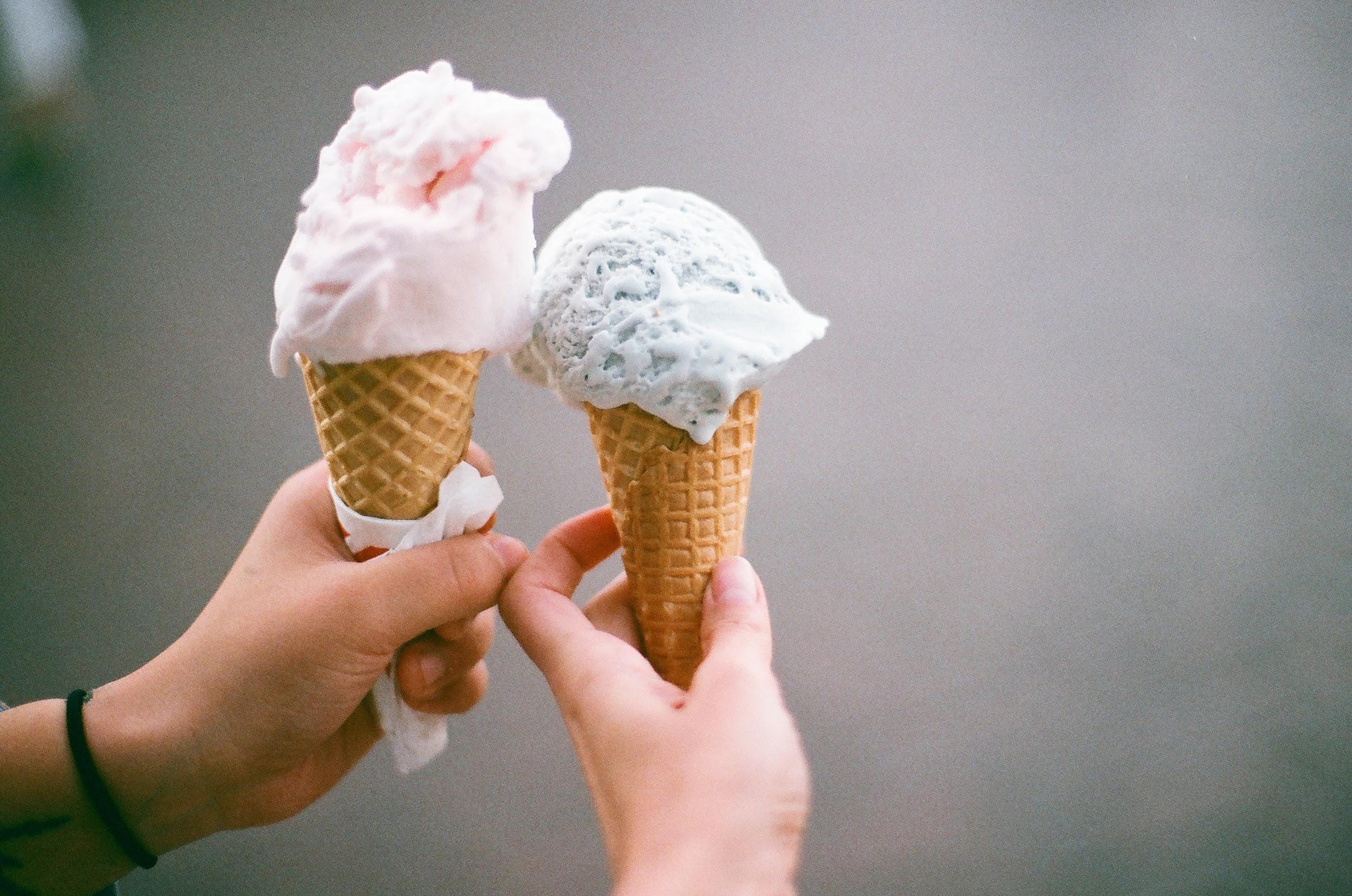 BACK
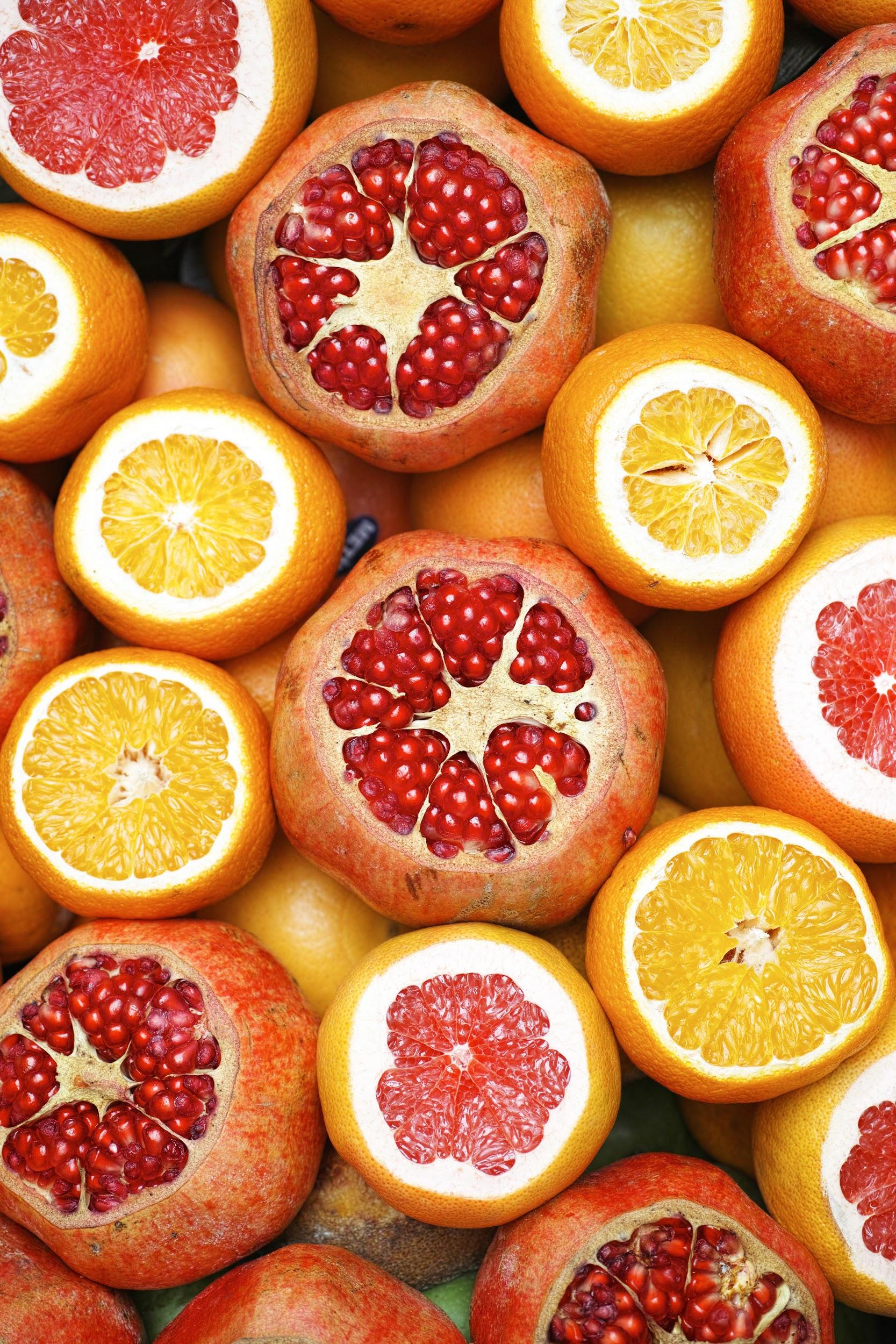 Color
Colors can be bright and bold, subtle, or black and white.
Look how the colors of yoursubject interact with the colors of your subject.
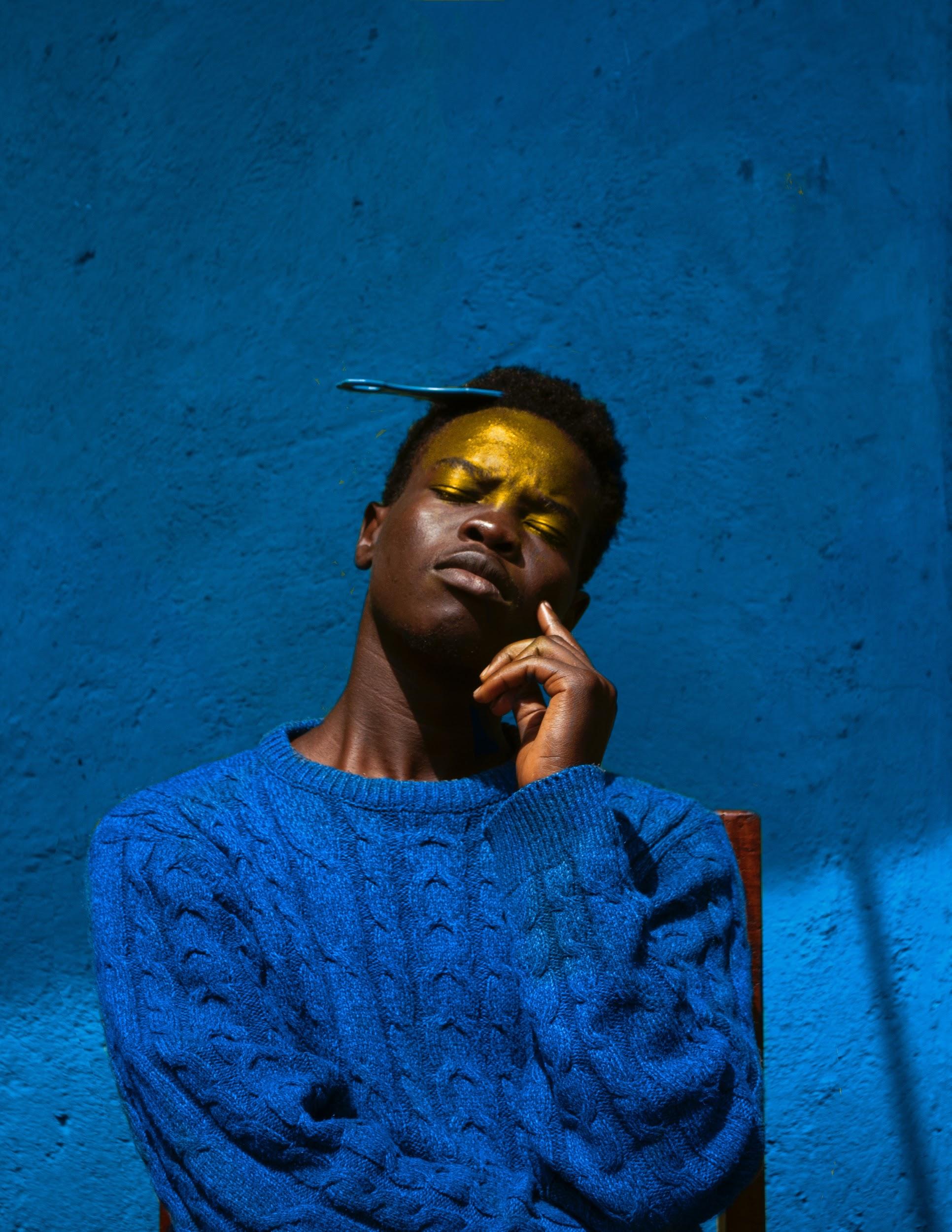 Color
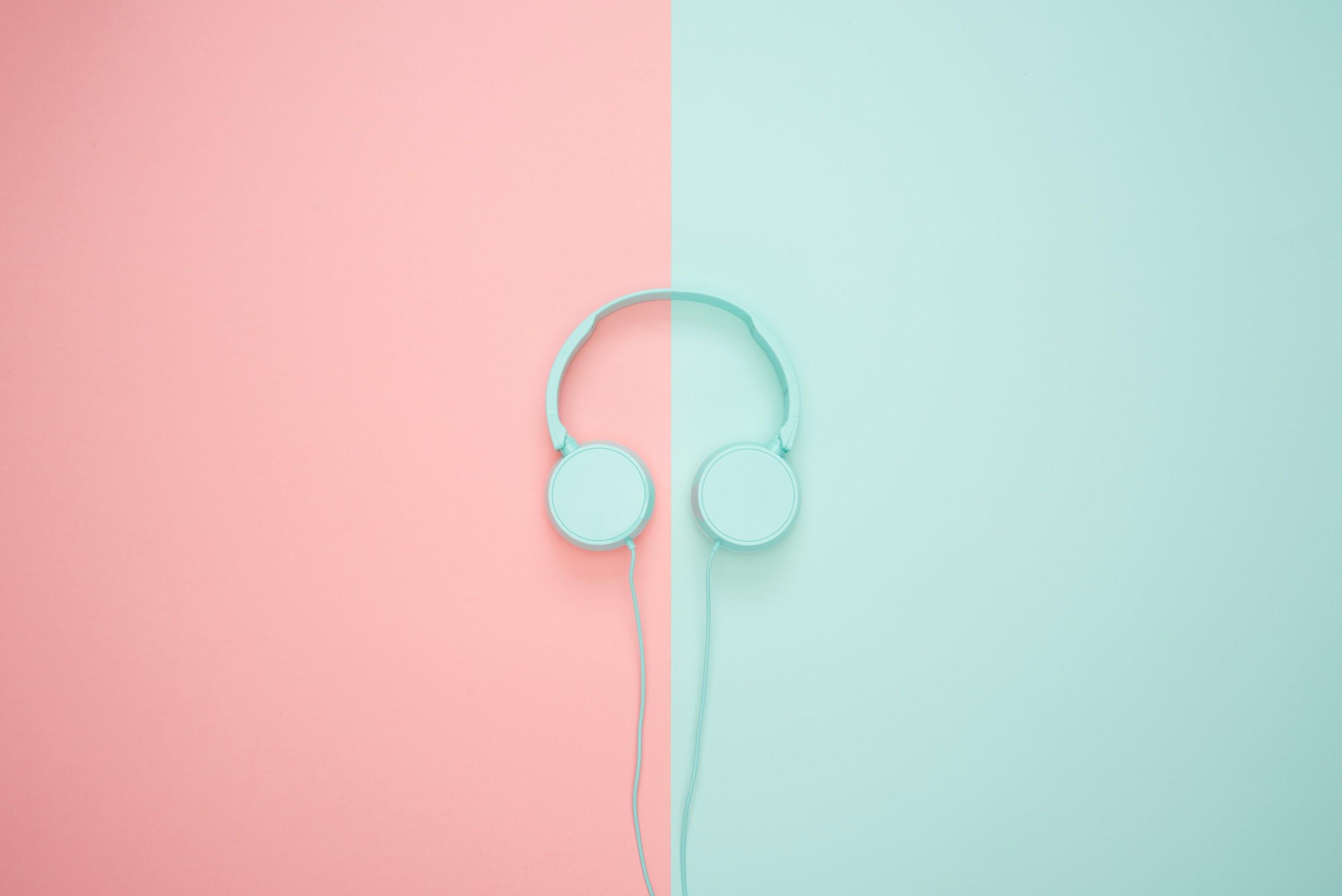 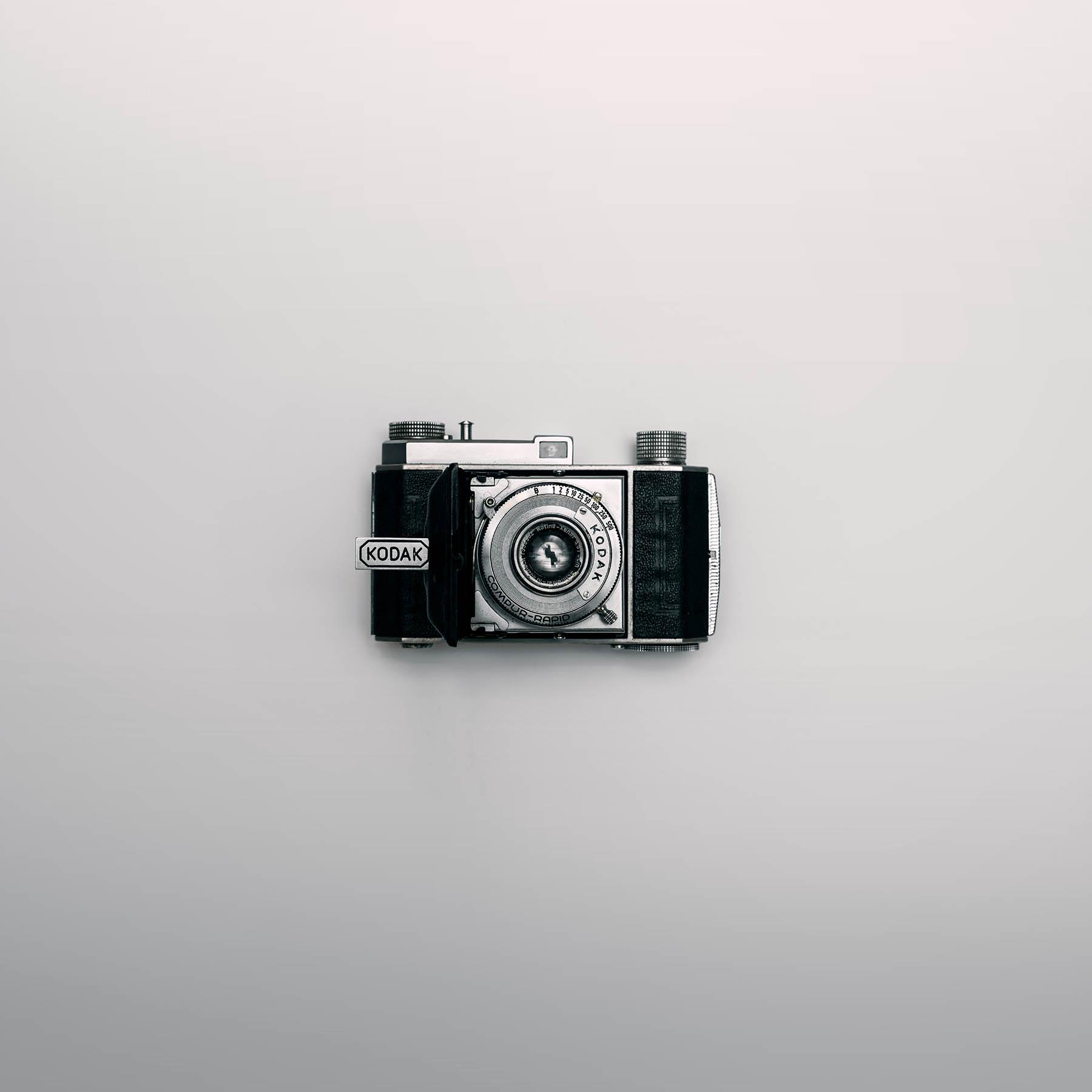 Color
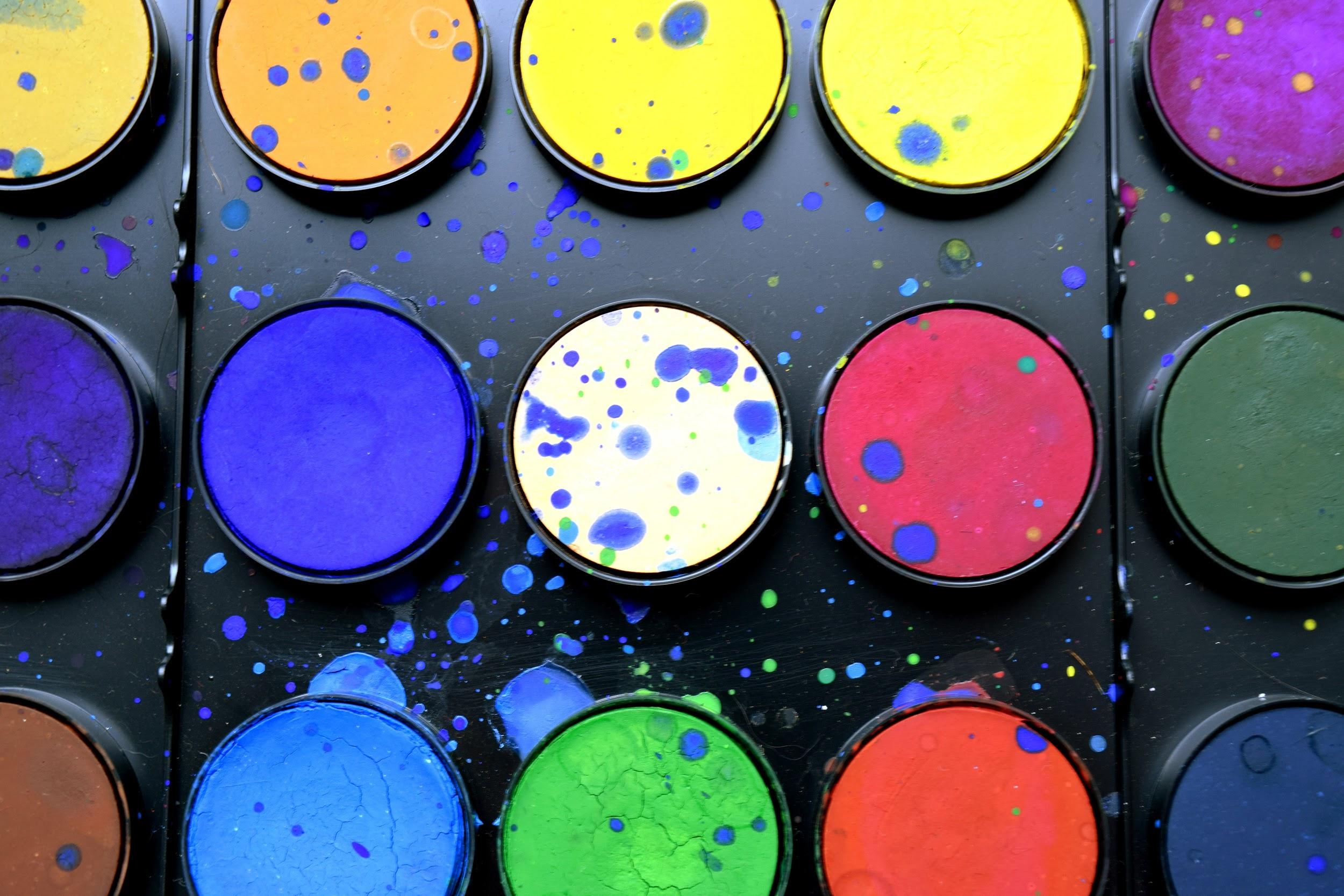 BACK
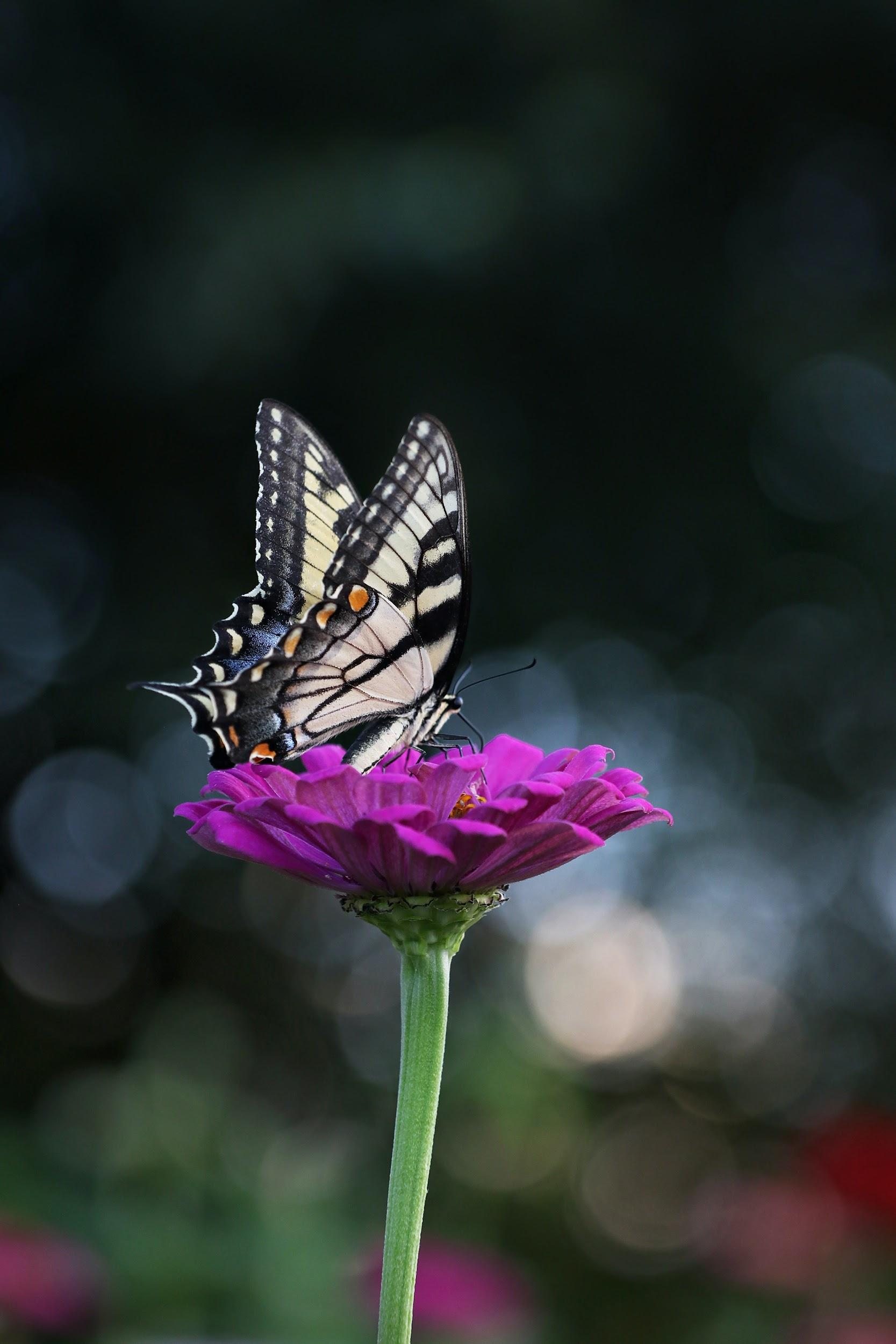 Depth of Field
Shallow depth of field- highlightsthe subject and makes it stand outfrom a busy background
Wide depth of field- leads the eyeall through the image. Everything is in focus.
Shallow Depth of Field		         Wide Depth of Field
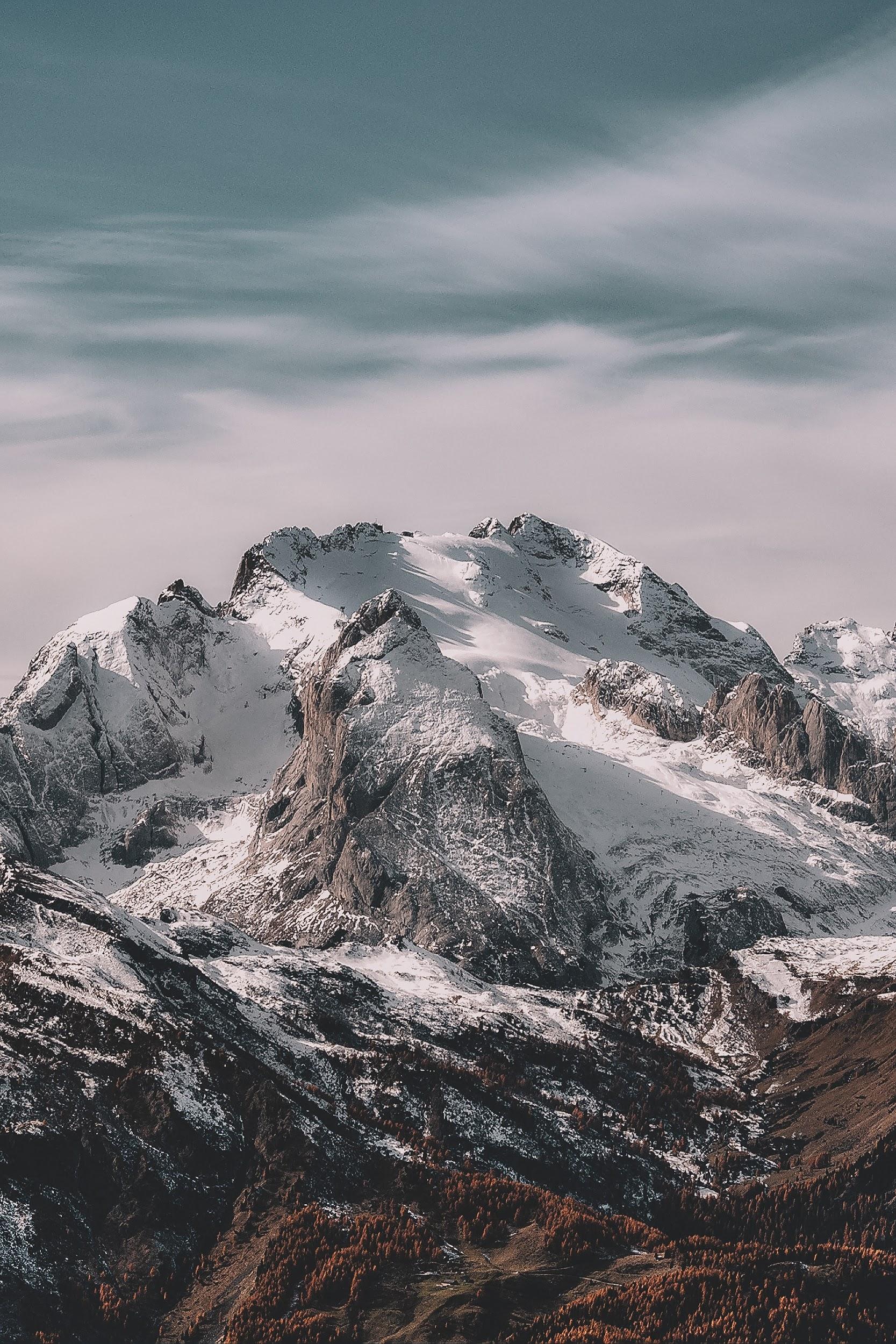 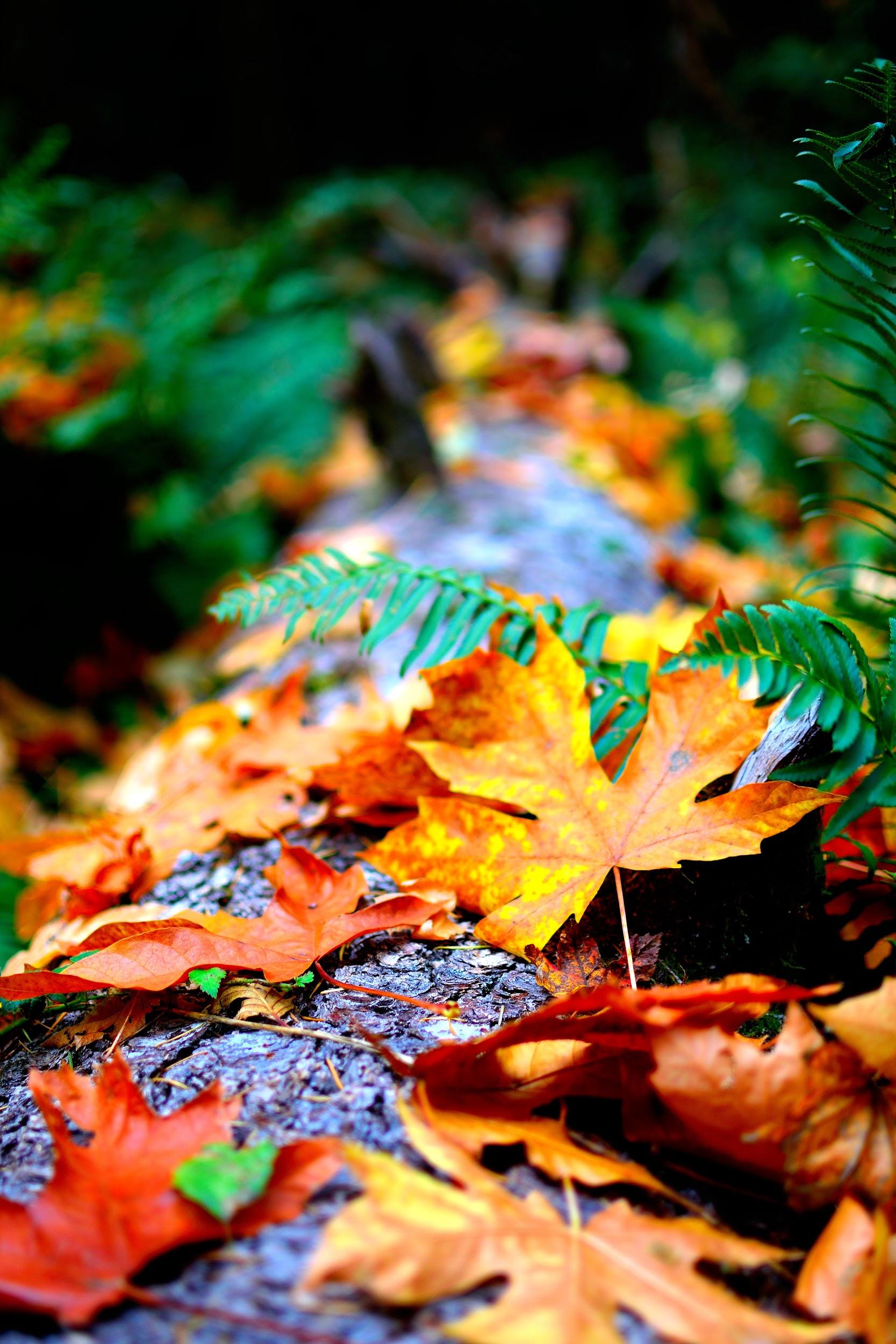 BACK
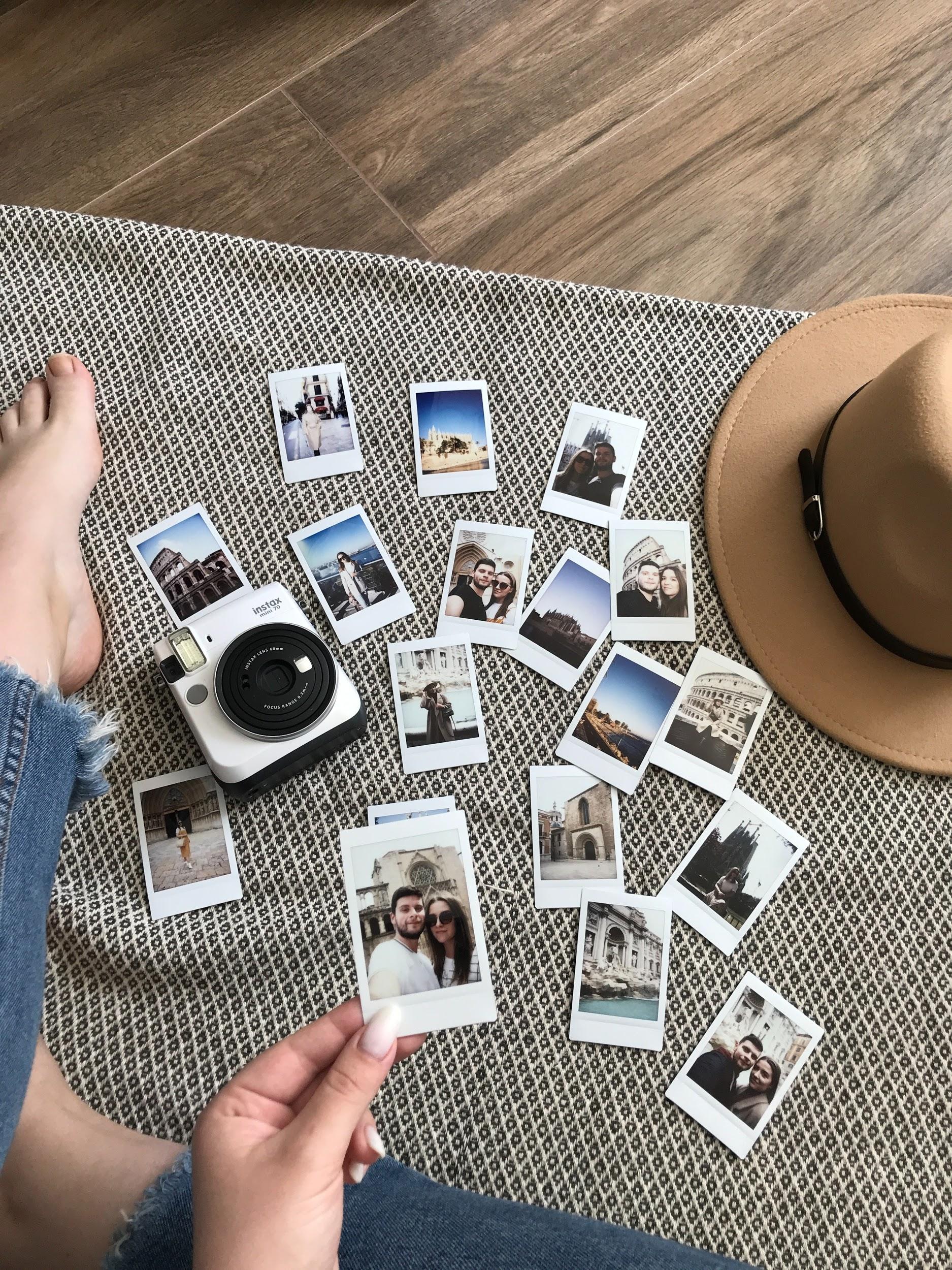 Angle/ Perspective
The photographer takes the imagefrom either lower or higher thaneye level.
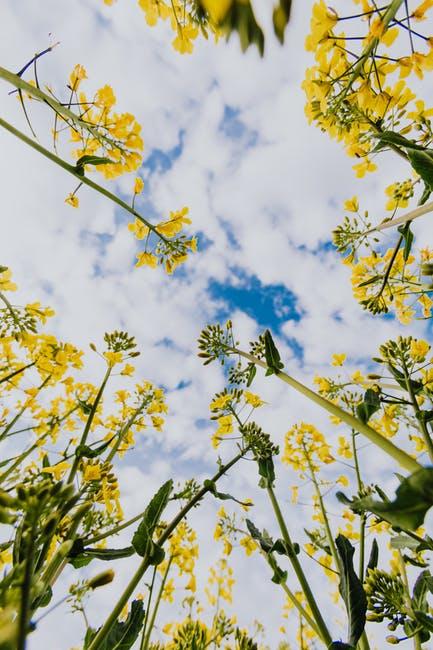 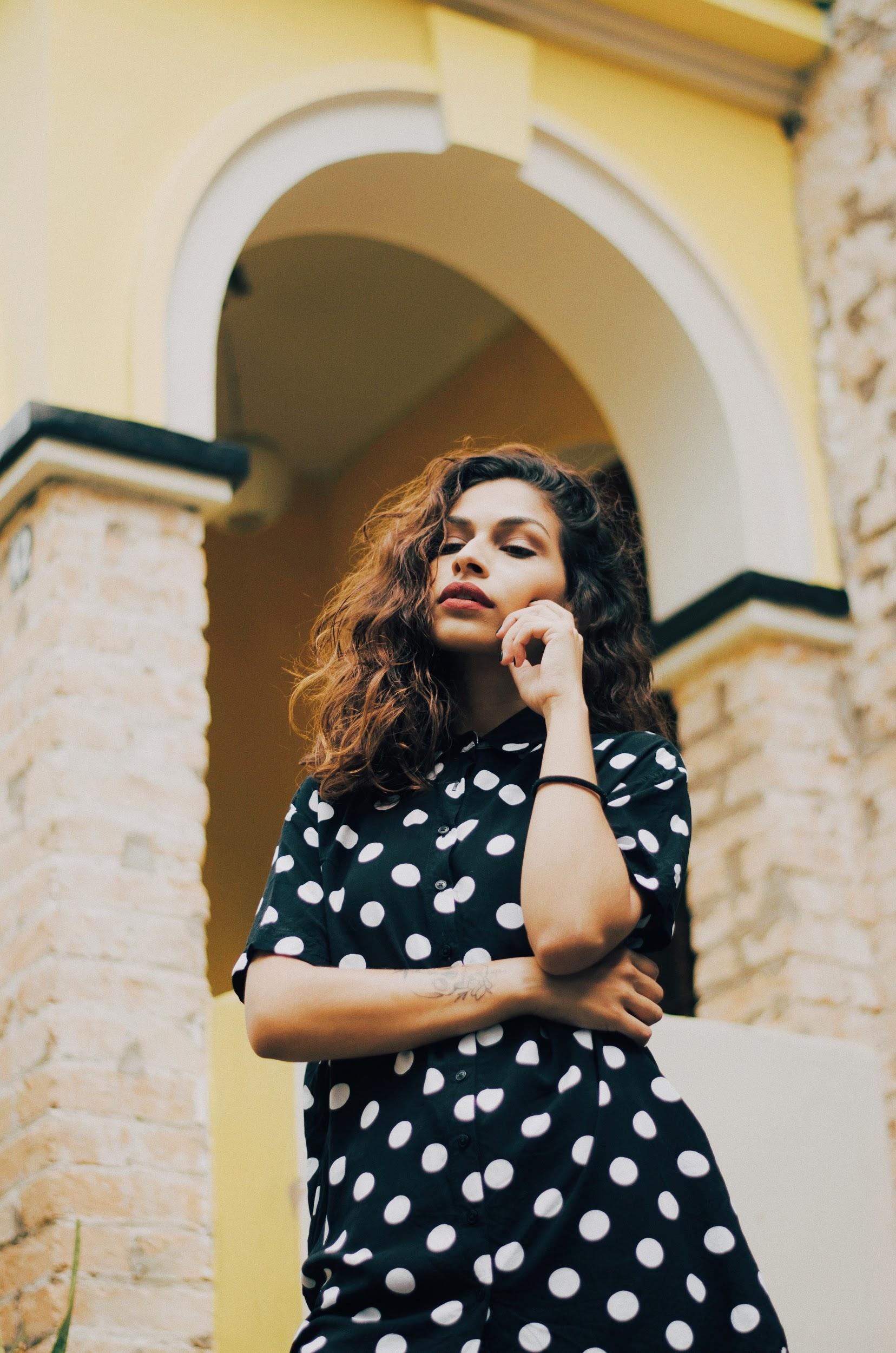 Perspective- Low
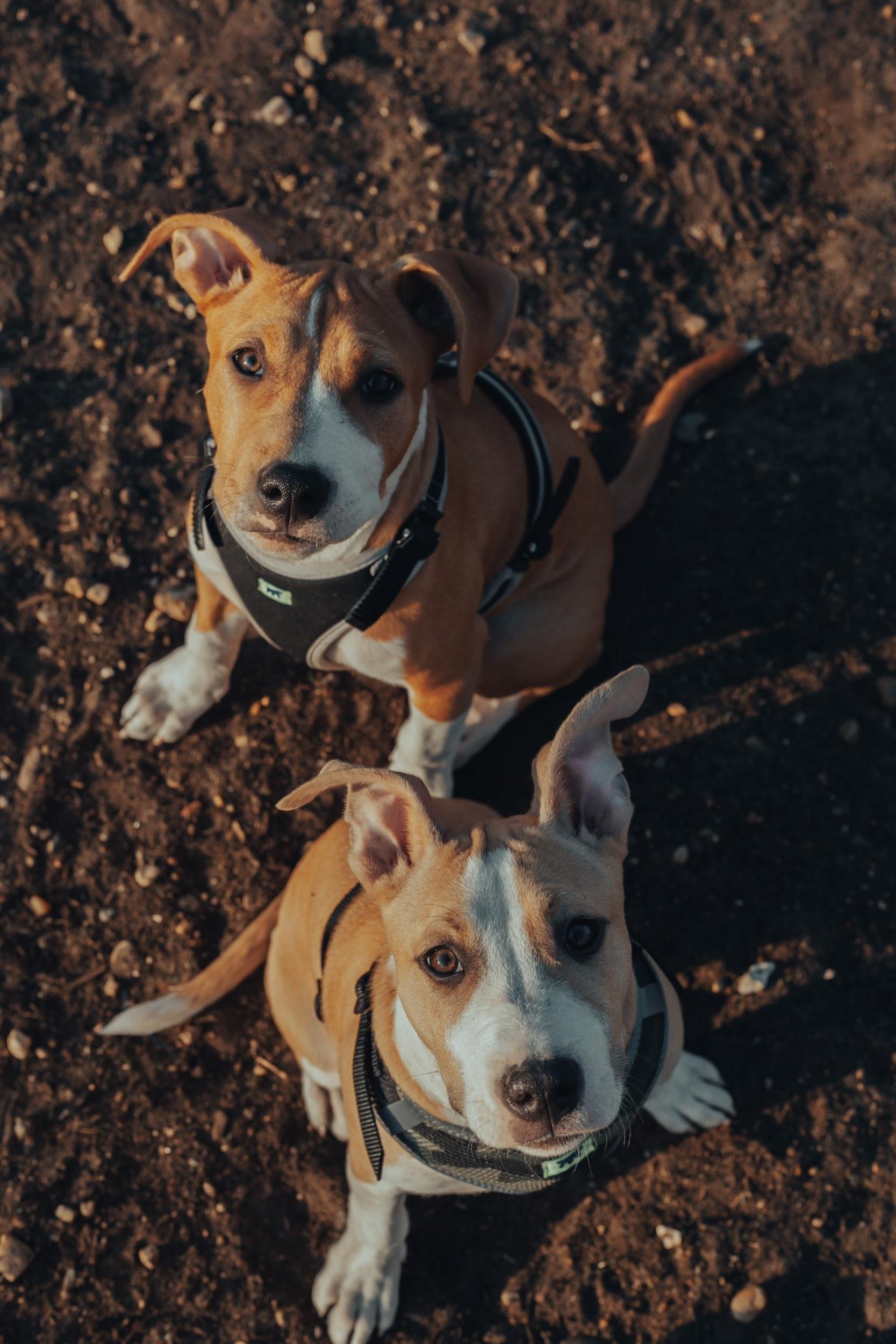 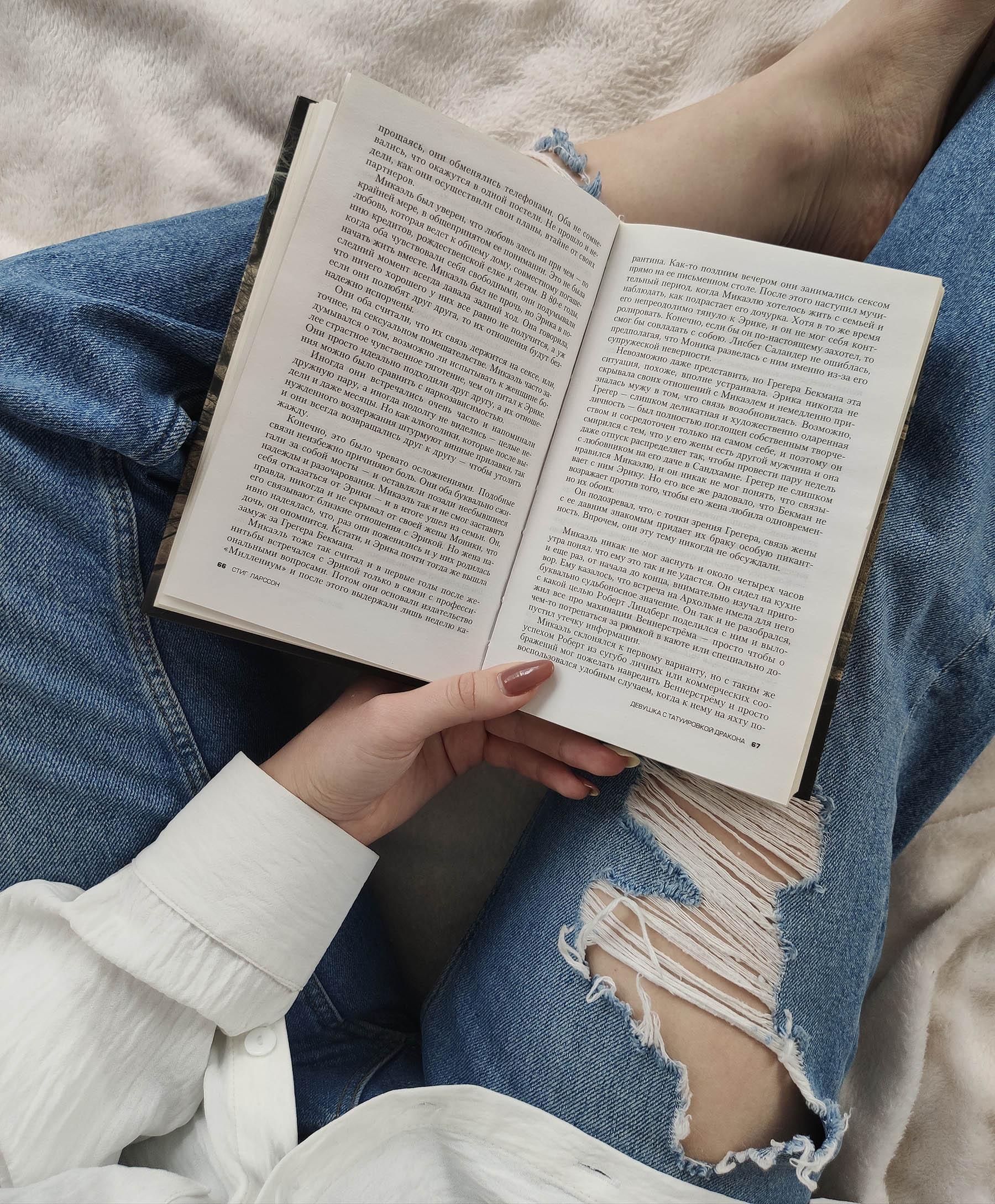 Perspective- High
BACK